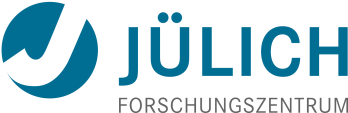 SANS at interfaces and in bulk systems under shear

Henrich Frielinghaus

JCNS c/o TUM, 85747 Garching
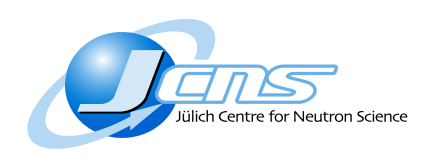 Surfactants
Ionic // Coulomb
Van Der Vaals
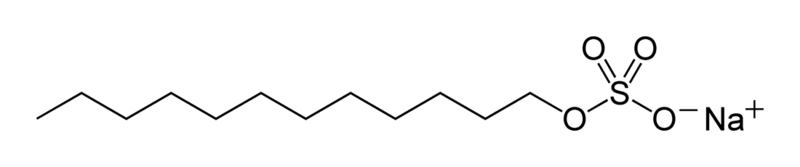 Hydrogen Bonds
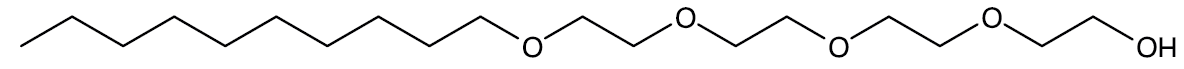 Teflon / Flourinated Carbon Molecules
Applications of Surfactants
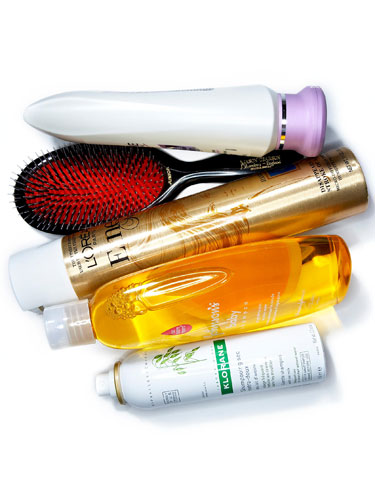 Hair care
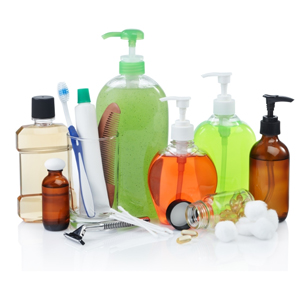 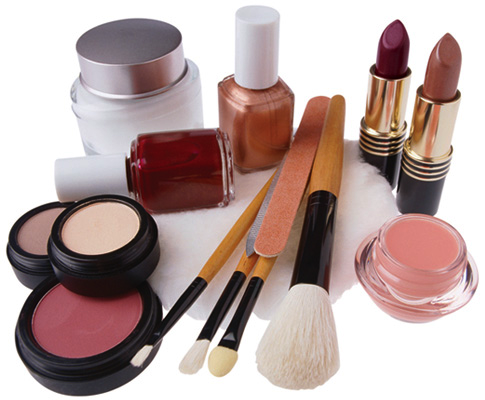 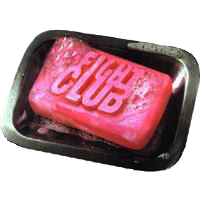 Personal care
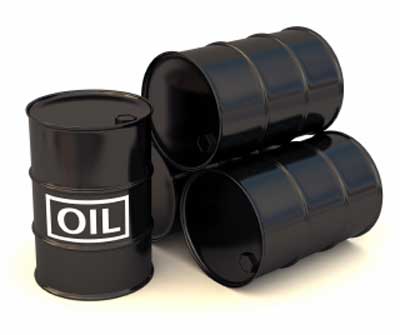 Cosmetics
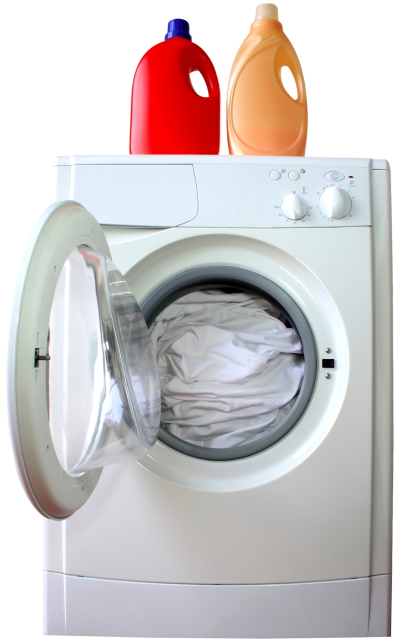 Detergents
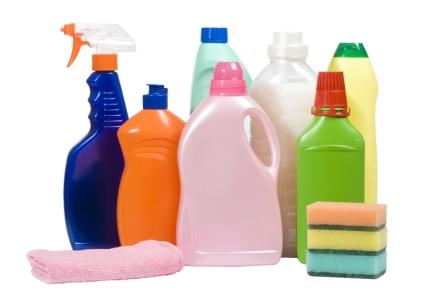 Enhanced oil recovery
Macroscopic Volumes
CMC
water
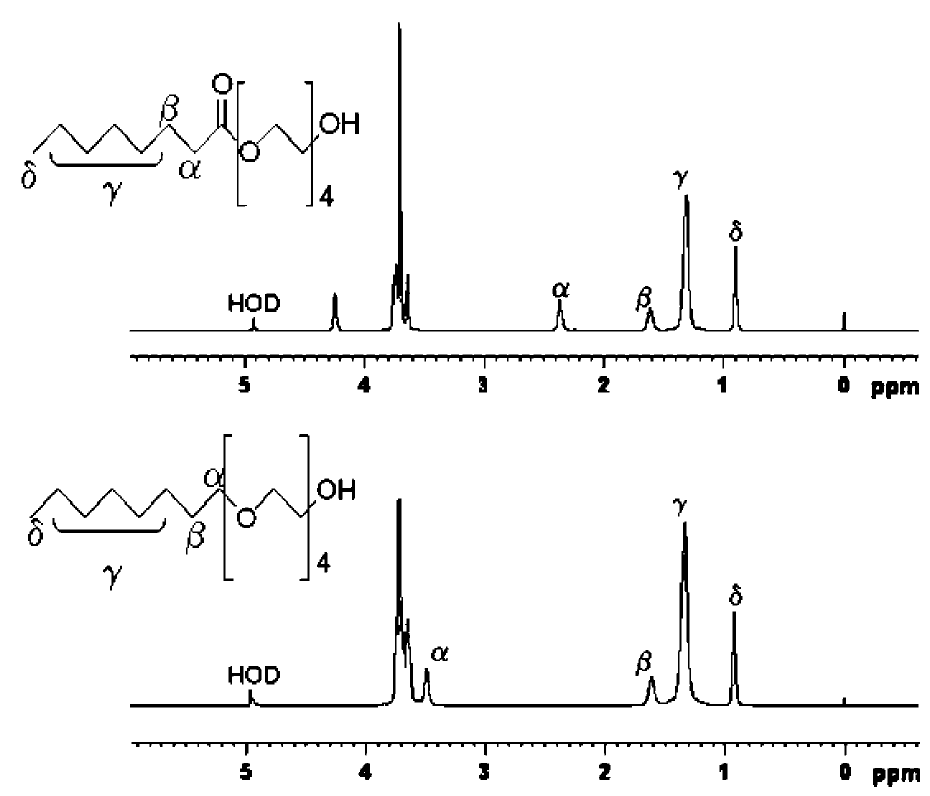 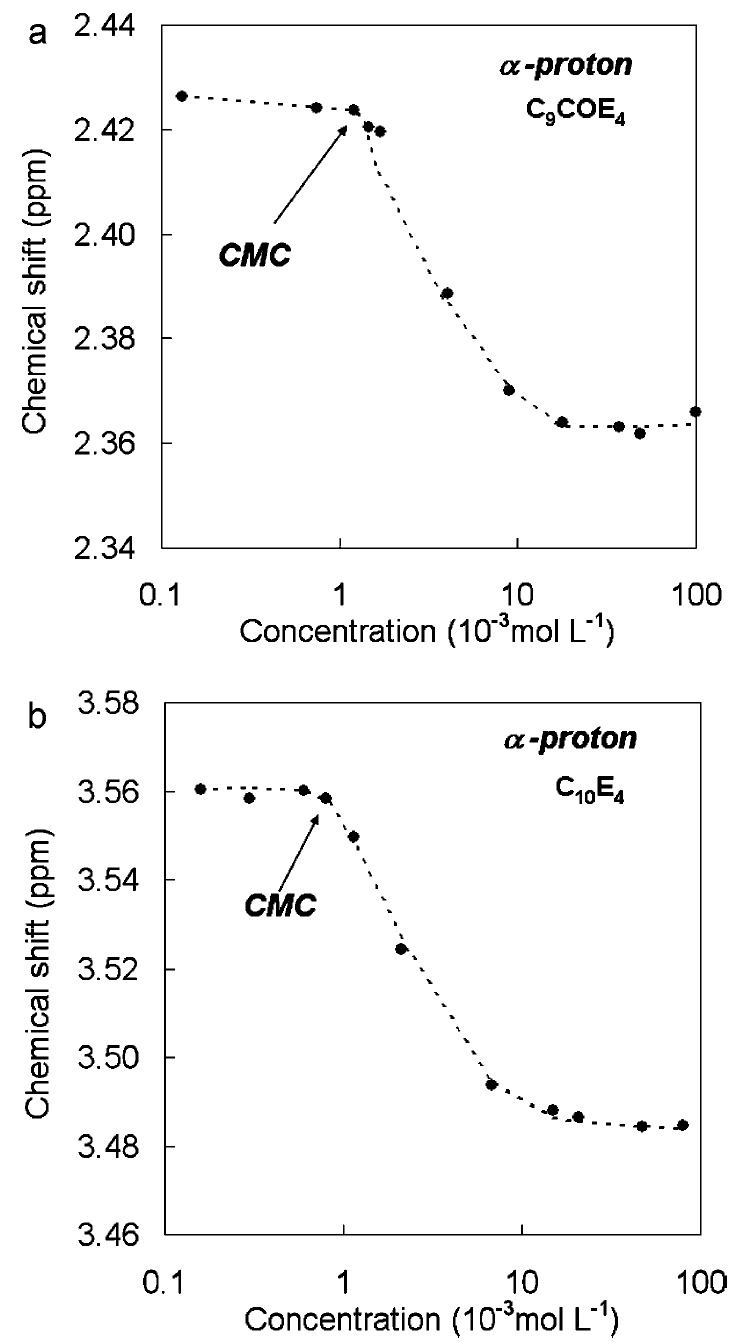 Packing Parameter
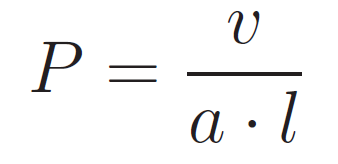 cone
wedge
cylinder
P =   0 .. 1/3,        1/3 .. 1/2,  1/2 .. 1,             1
Symmetry:
Entropy:                                         Finite Length                                                          Finite Area

                       Shape                        Curvature                     Undulations                   Undulations
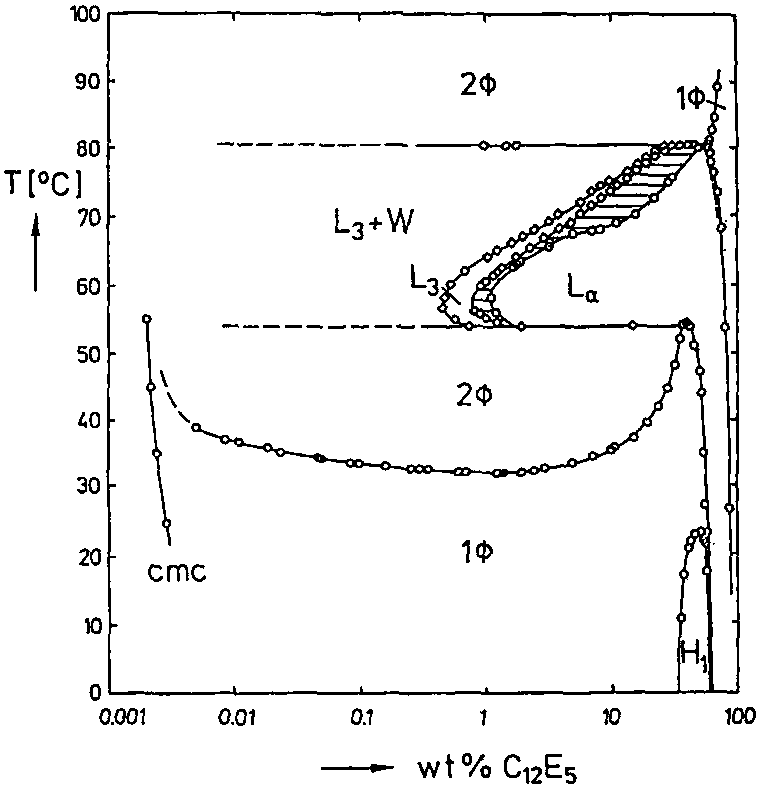 L3
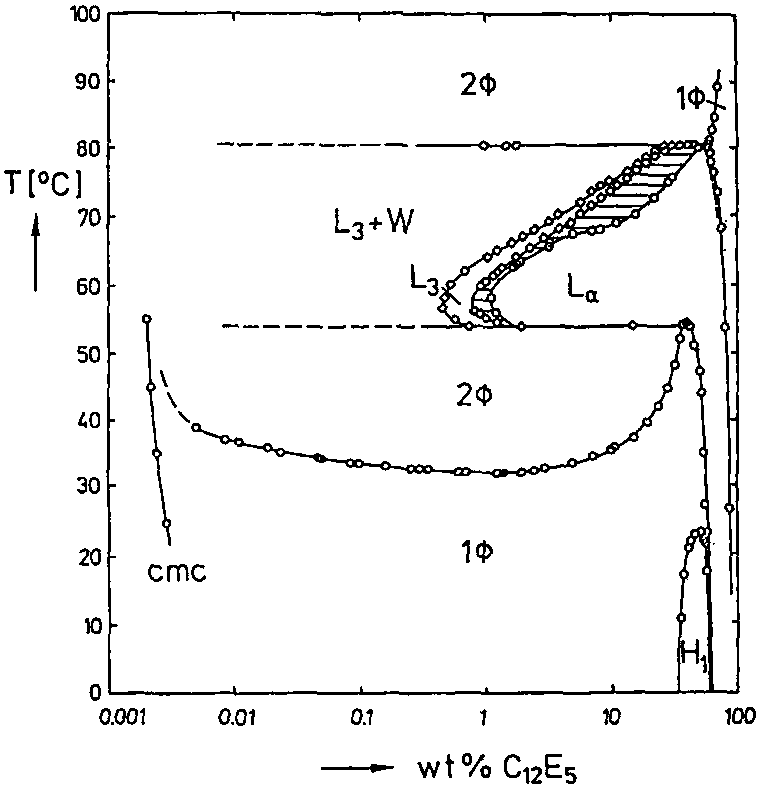 Lα
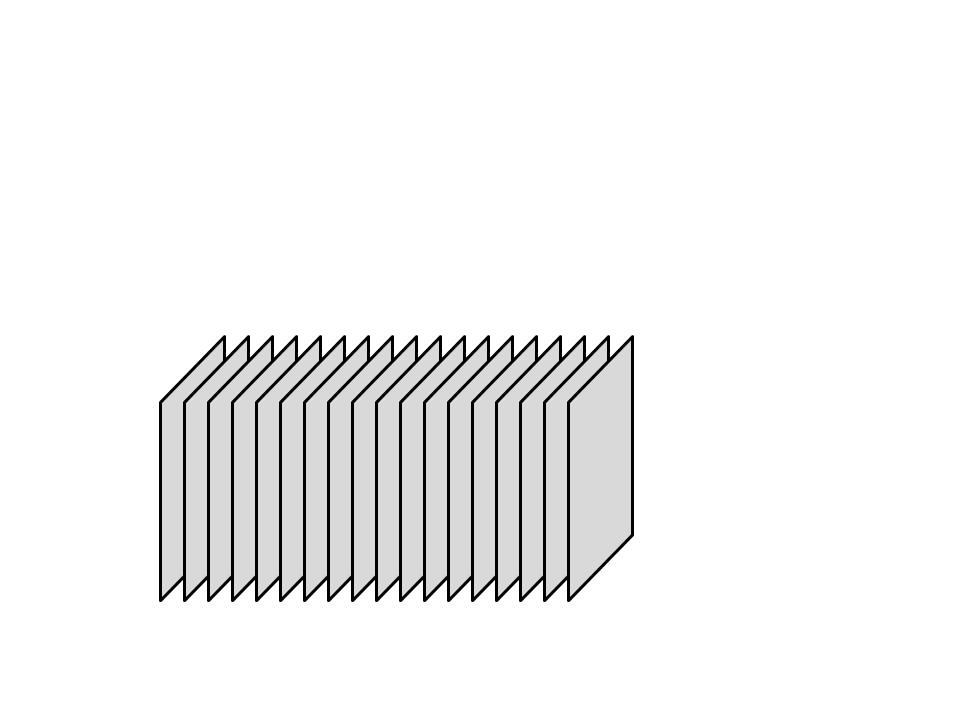 H1
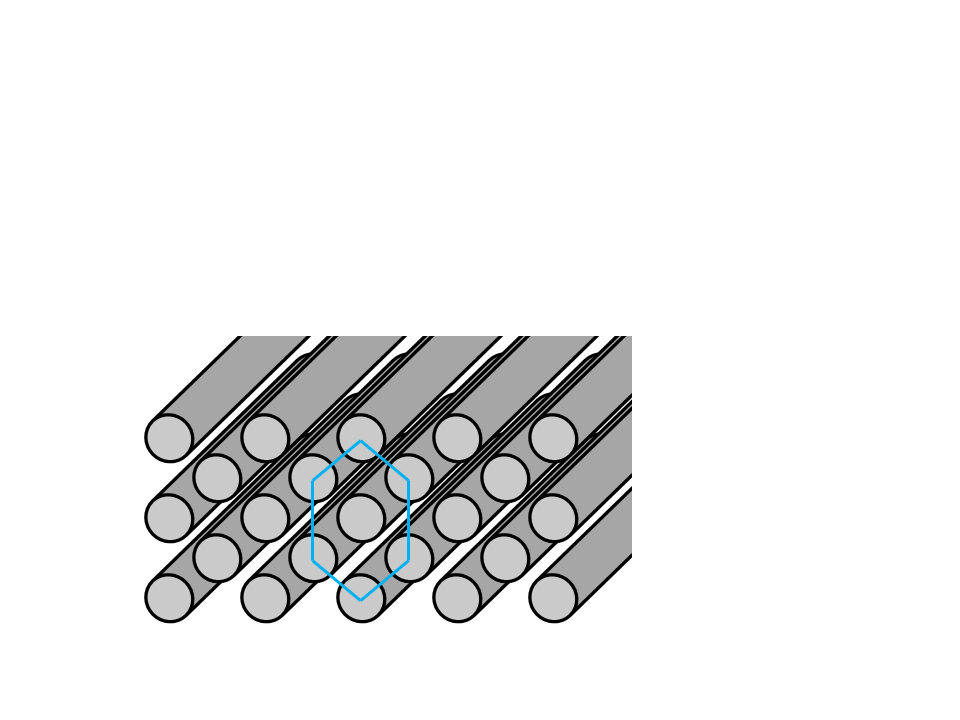 Interactions
Steric Repulsions
Coulomb Interactions
Symmetry:
Cubic, hexagonal, lamellar…
Entropy:
Distortions
Soft Matter		Classical Hard Matter
Soft Potentials		Coulomb Potentials
High Entropy		Low Entropy
Microemulsions
Stability !!!
Water:        H2O			Oil:  Decane

Surfactant: C10E4
Micelles
Film
Water
Oil
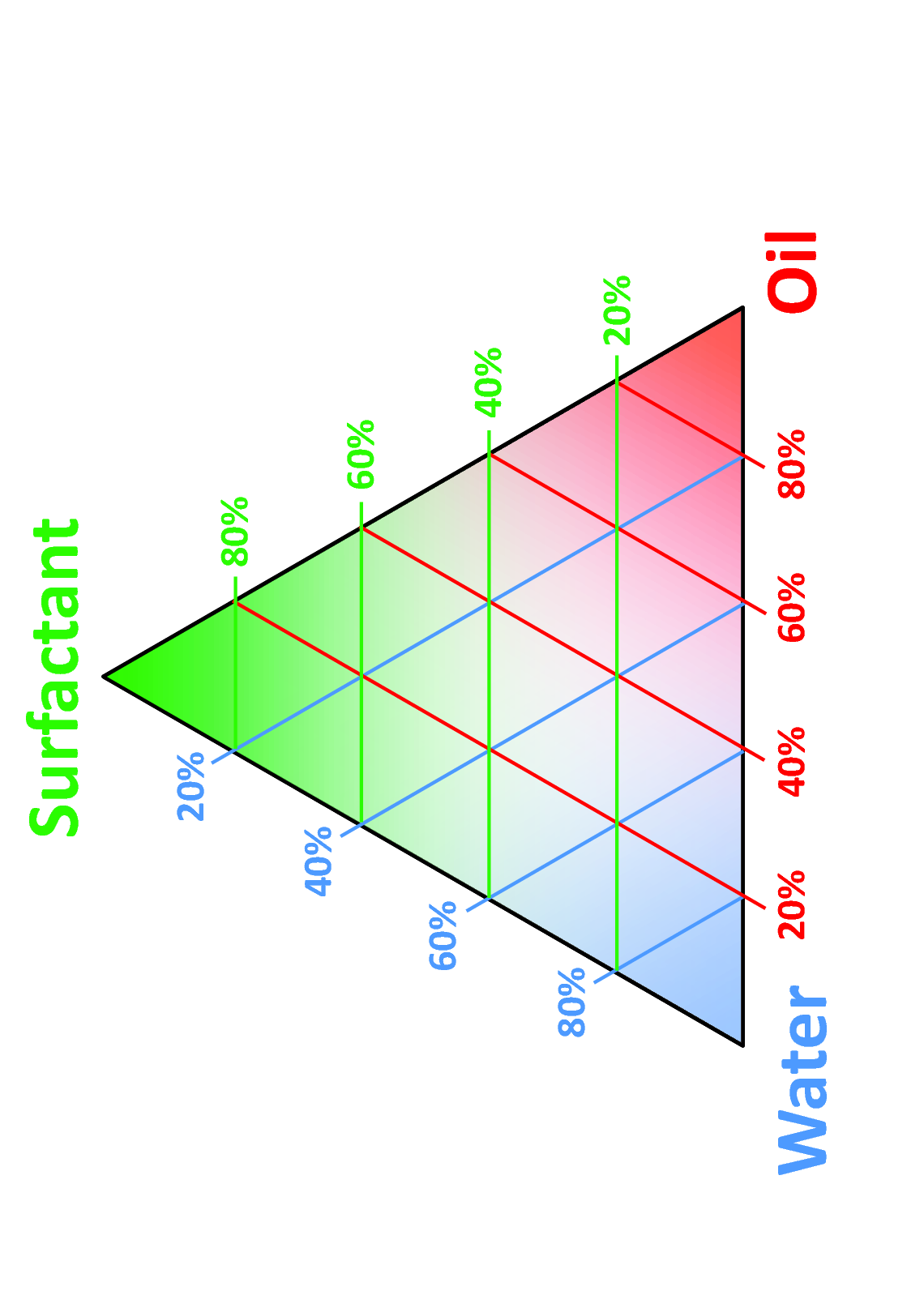 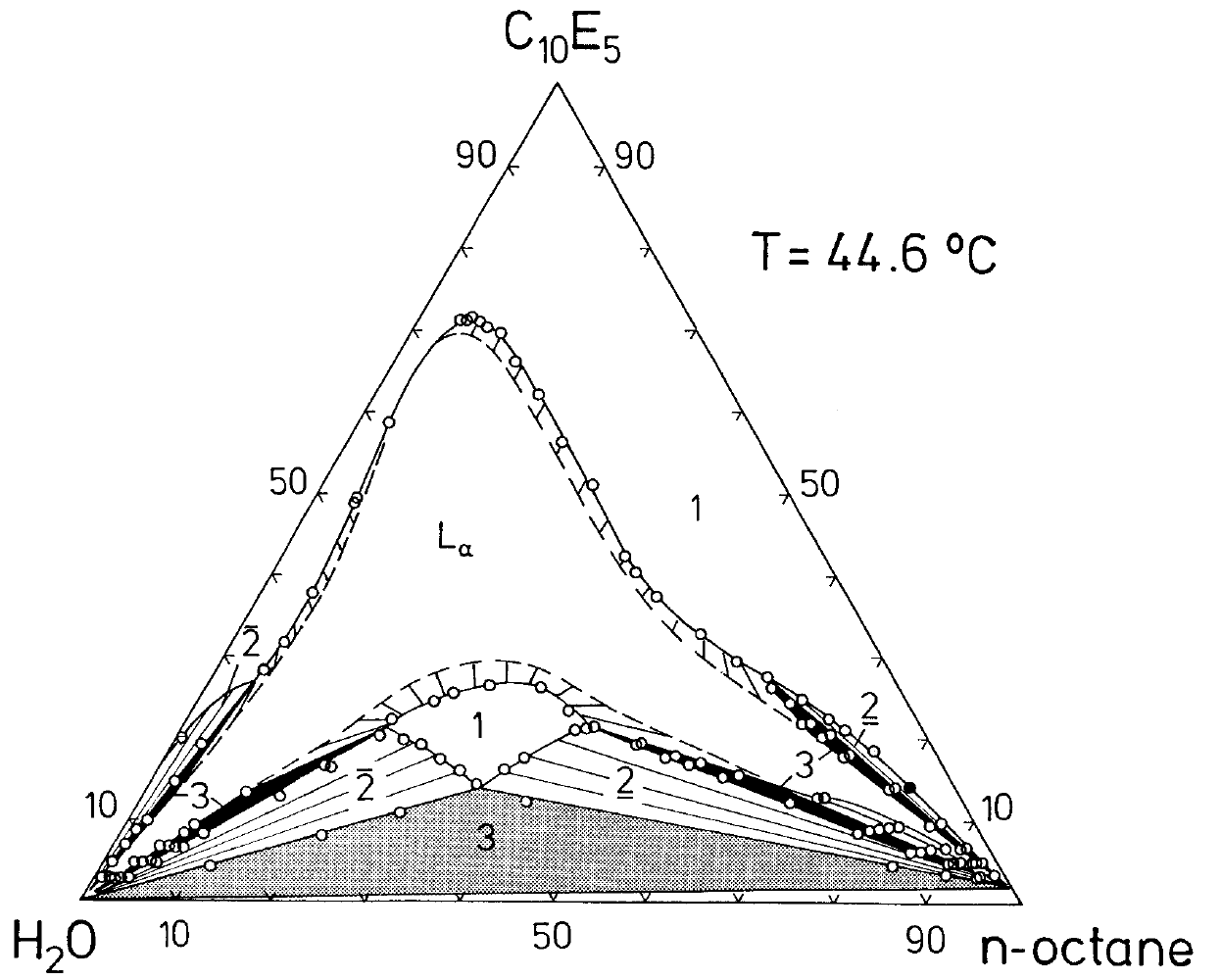 Bicontinuous Microemulsion
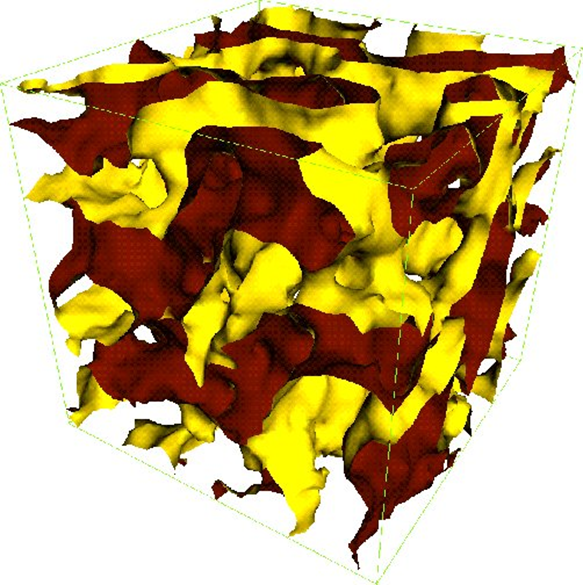 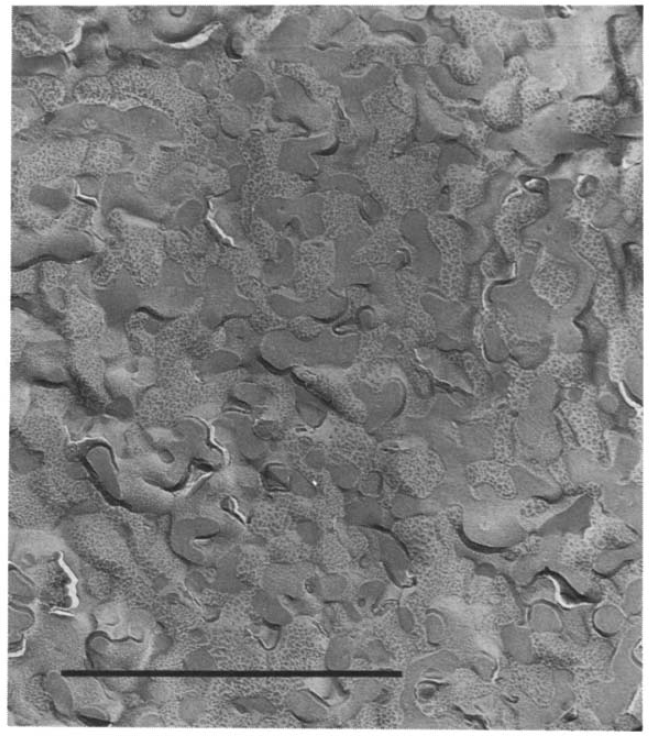 1µm
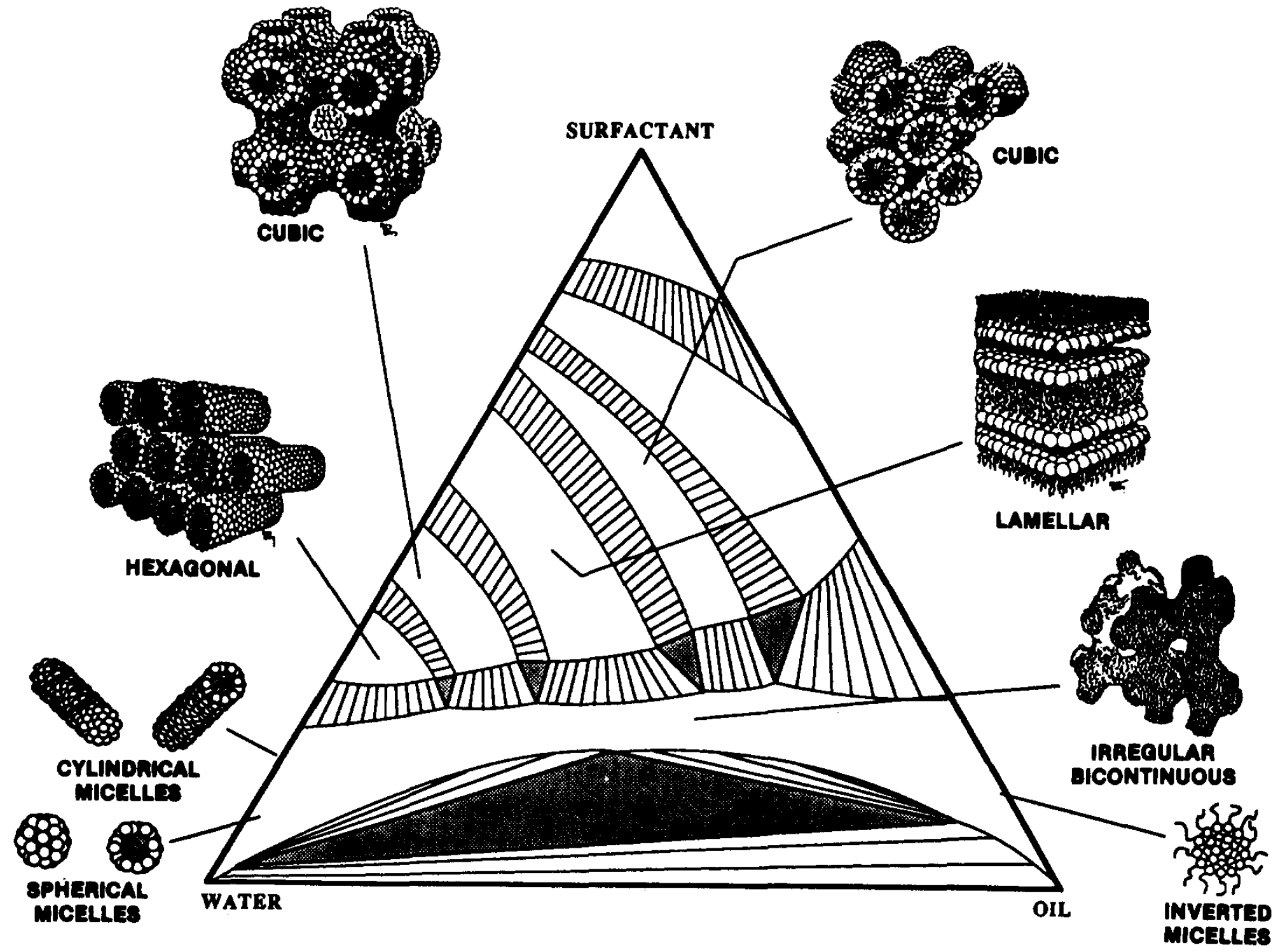 Larson
Free Energy
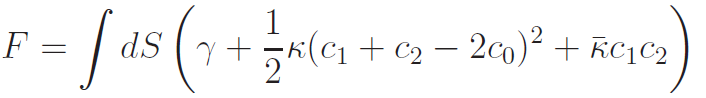 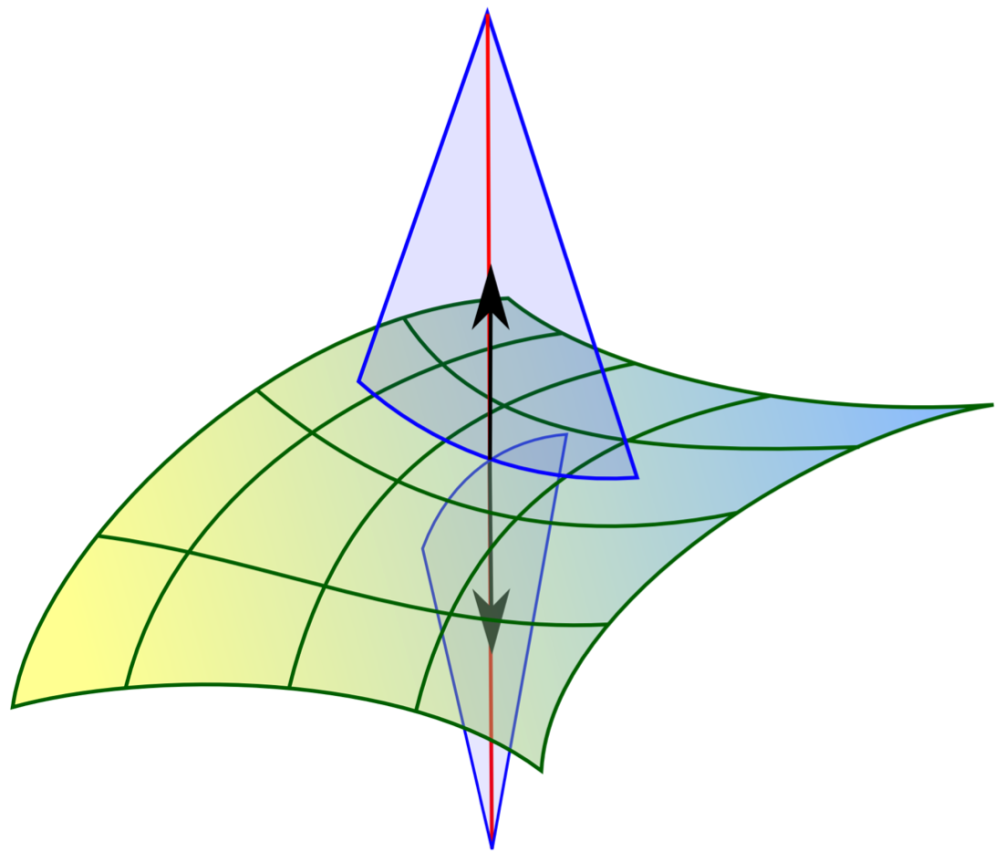 R1
c1 = R1-1
c2 = R2-1
R2
Phase Diagram f. Small Concentrations
γ-1
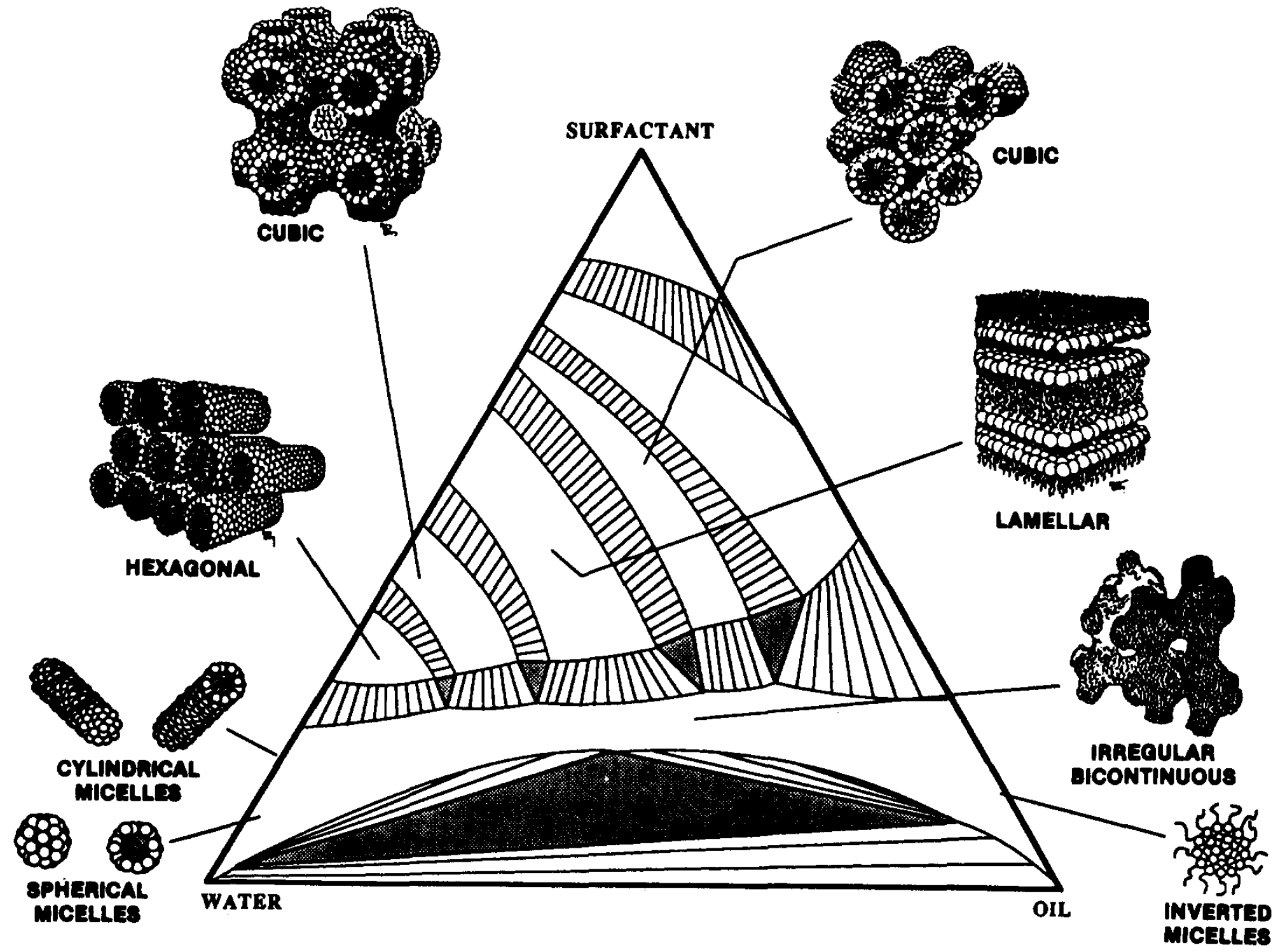 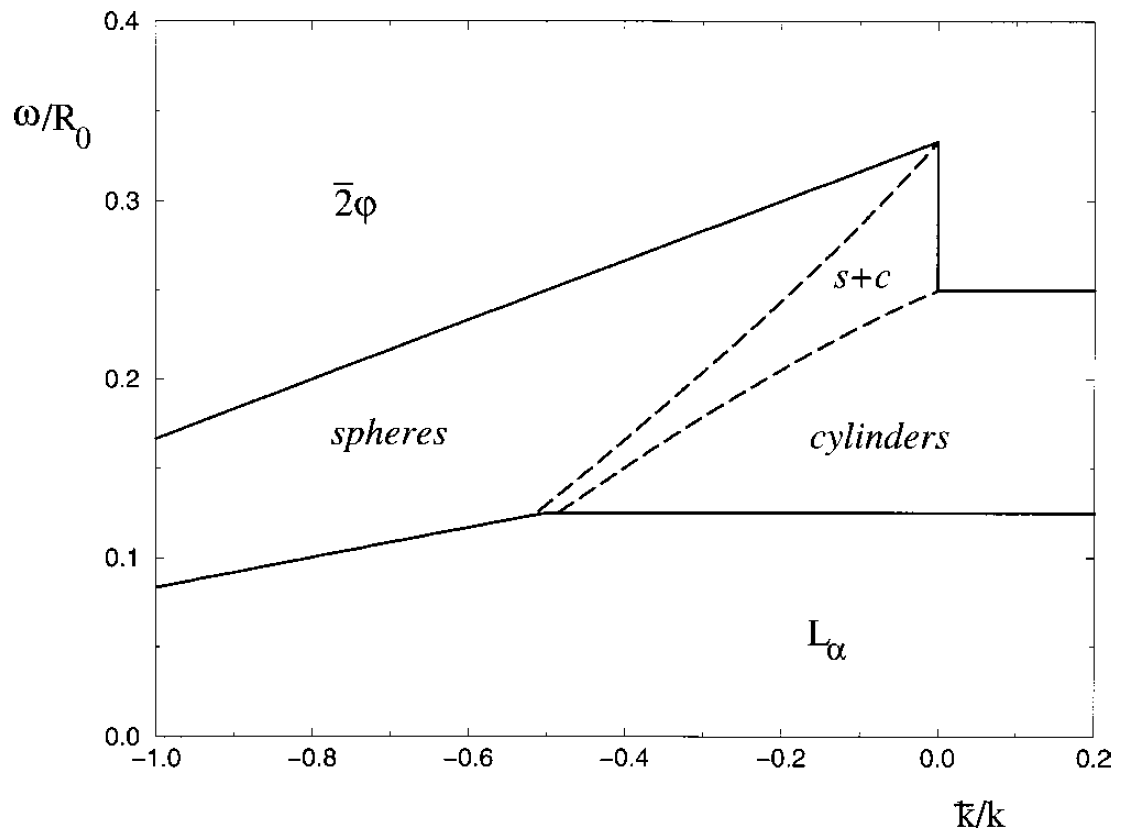 Interactions
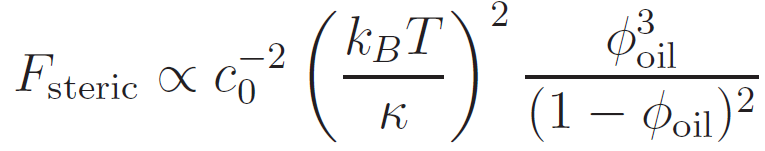 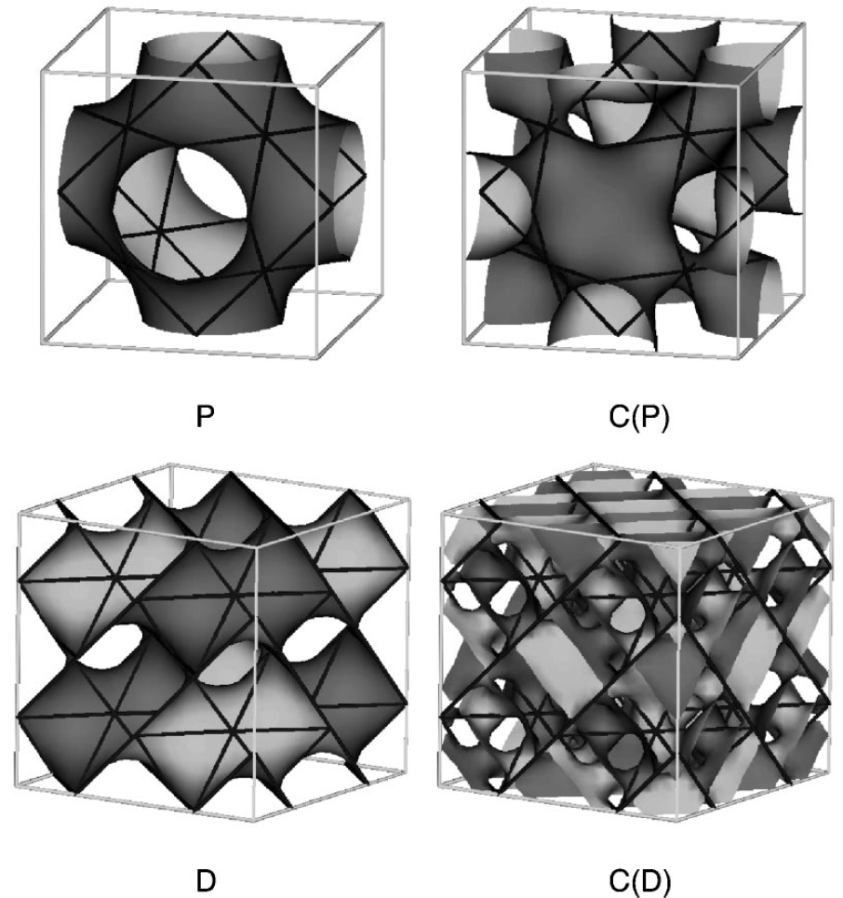 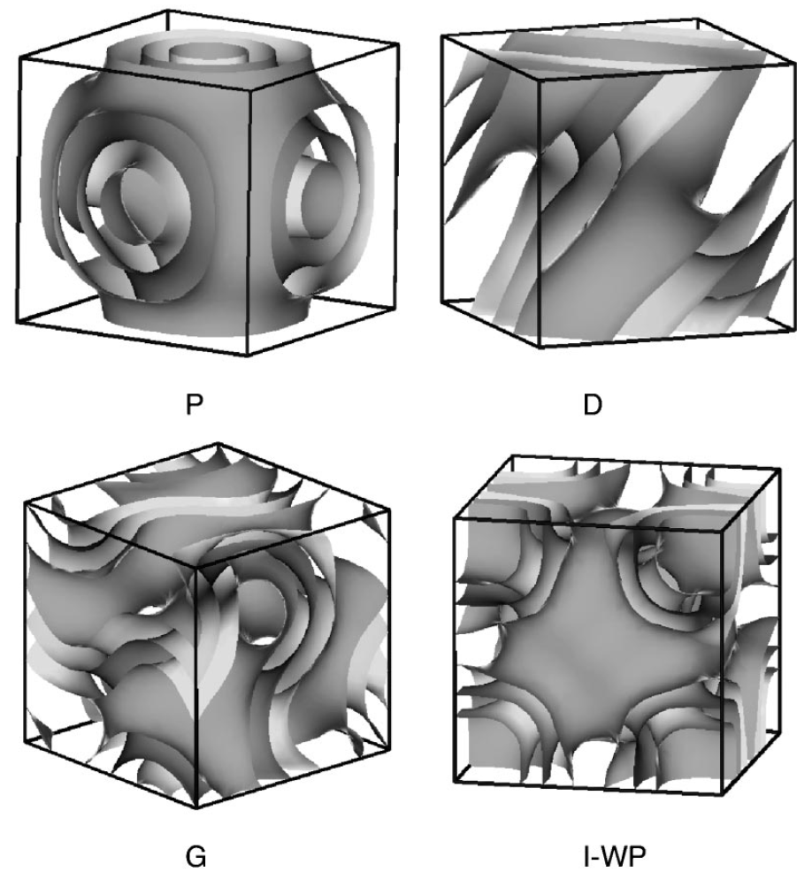 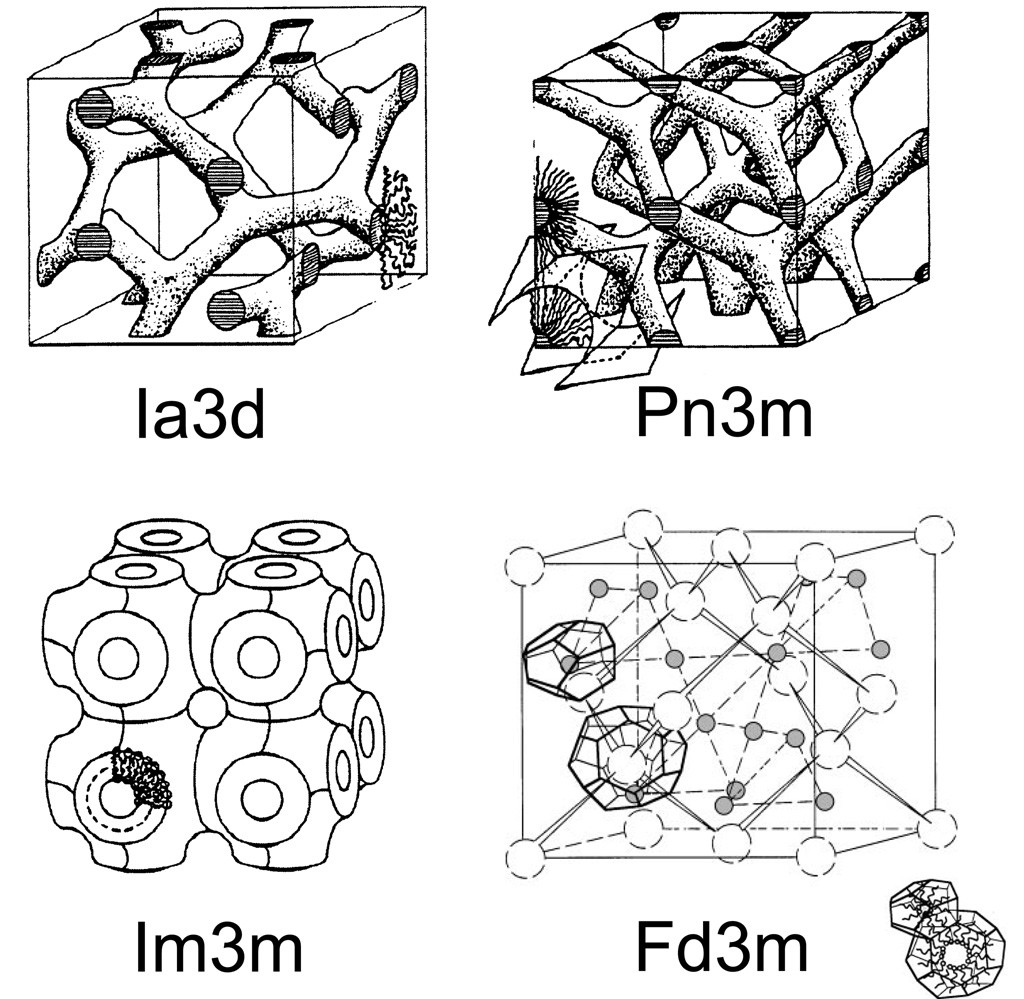 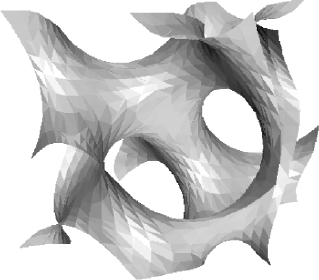 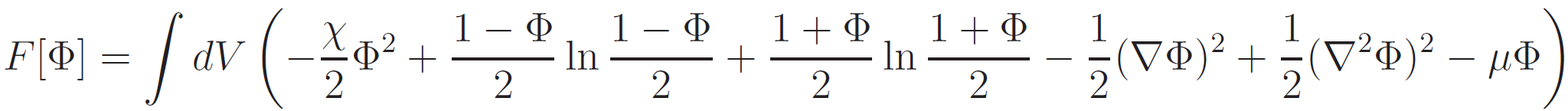 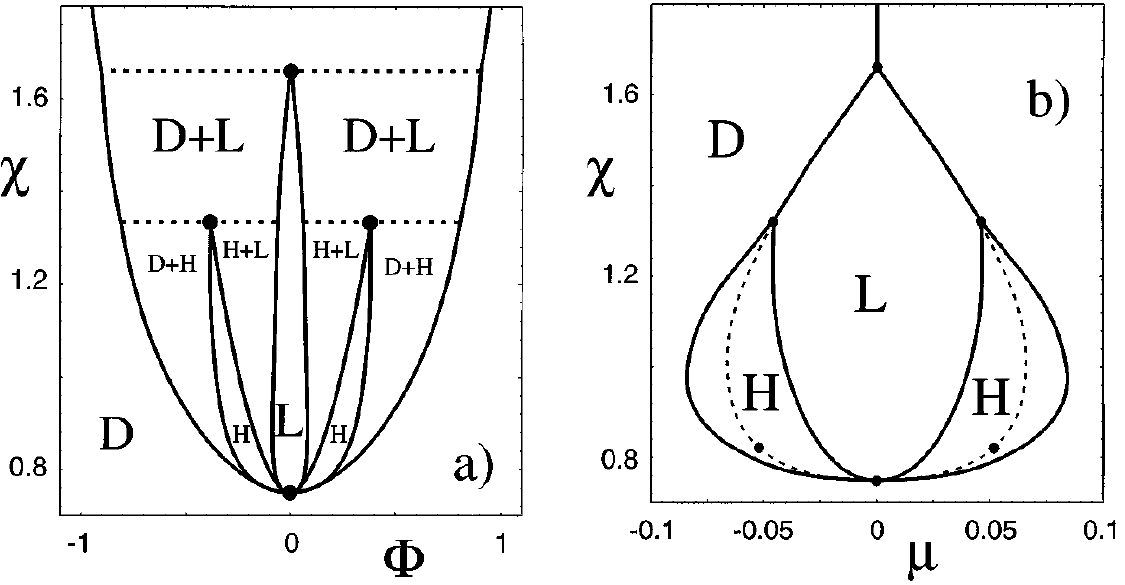 Oil         Surfactant       Water
Translational Entropy
N: lattice sites

k: species A
N-k: species B
Summary: Microemulsions
From Bulky Surfactant Molecules          Surfactant Film

* Packing Parameter                                     * Helfrich Energy
Simple Shapes (diluted system)
Liquid Crystalline Phases
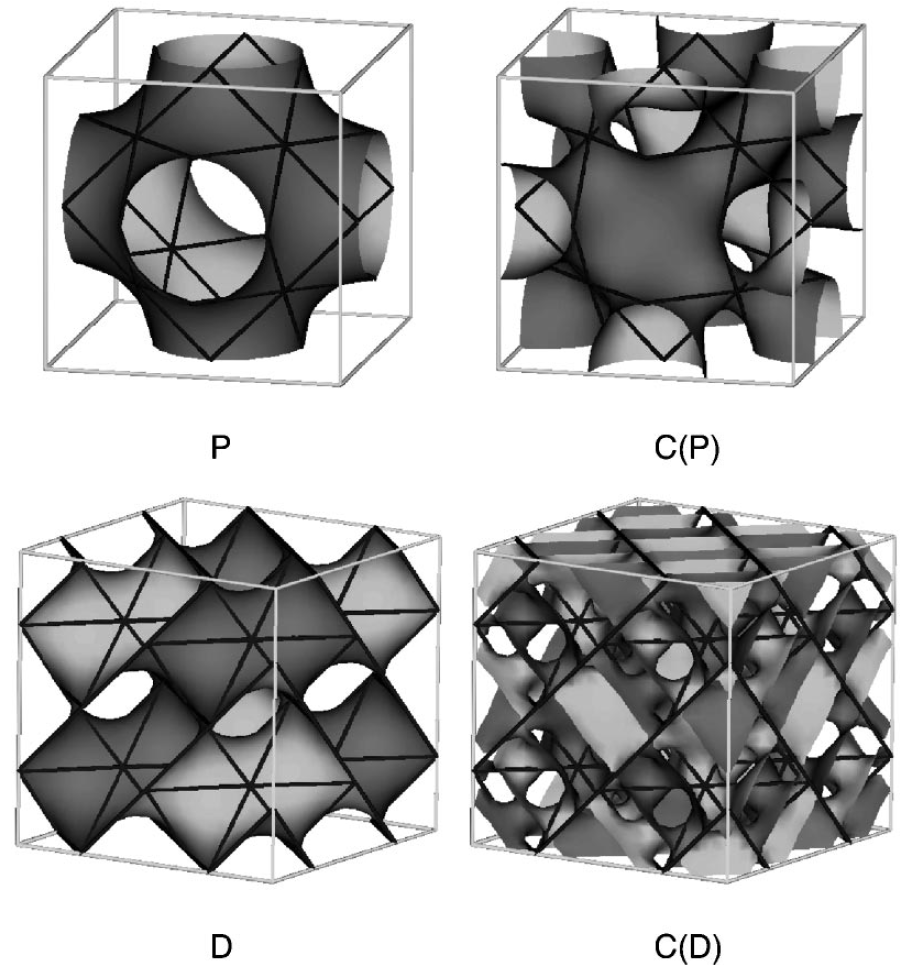 Measurements
Rheology
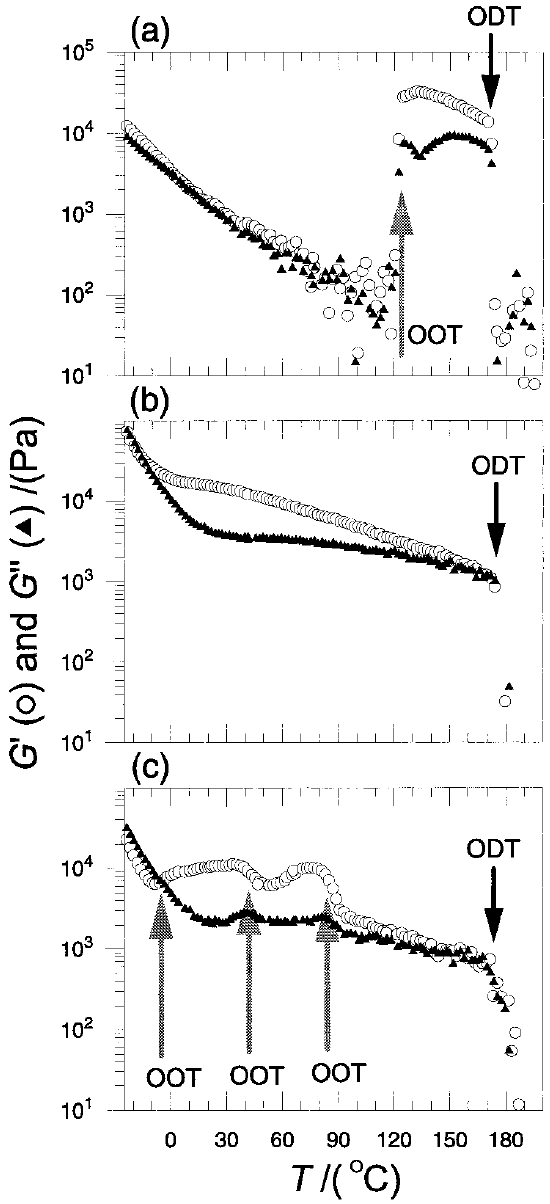 Optical Measurements
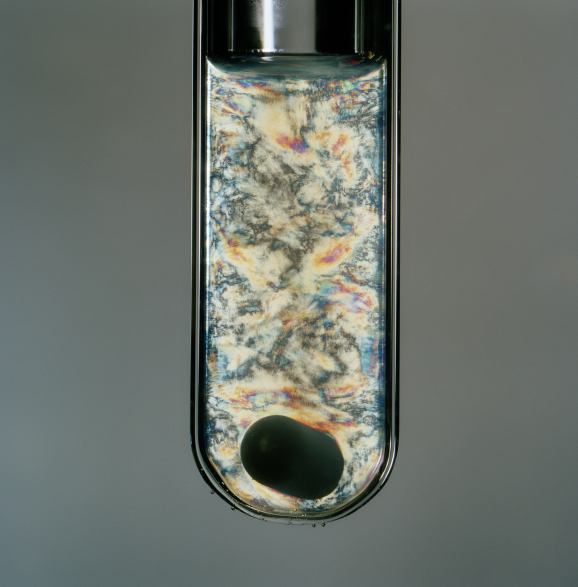 Crossed Polarizers

Anisotropic Domains
NMR - Microemulsion
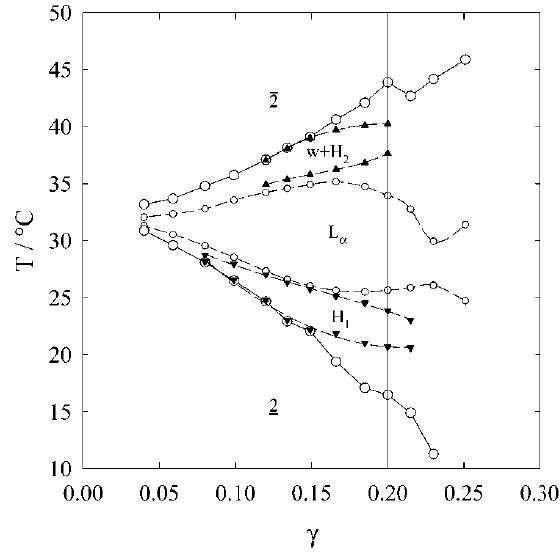 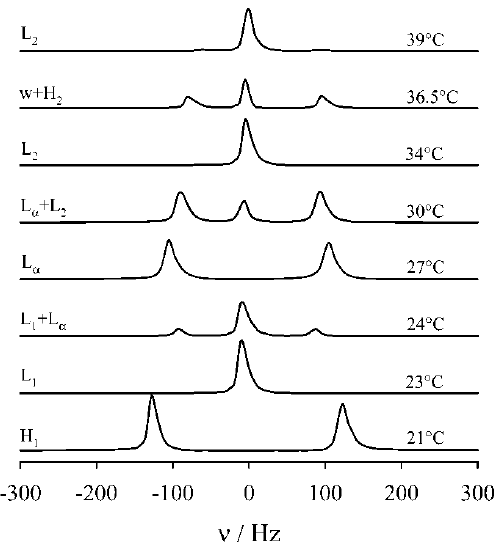 Detector
Collimation
Incident
Beam
Θ
Monochromator
Sample
Intensity
Small Angle Scattering:
SAS
PS-PI
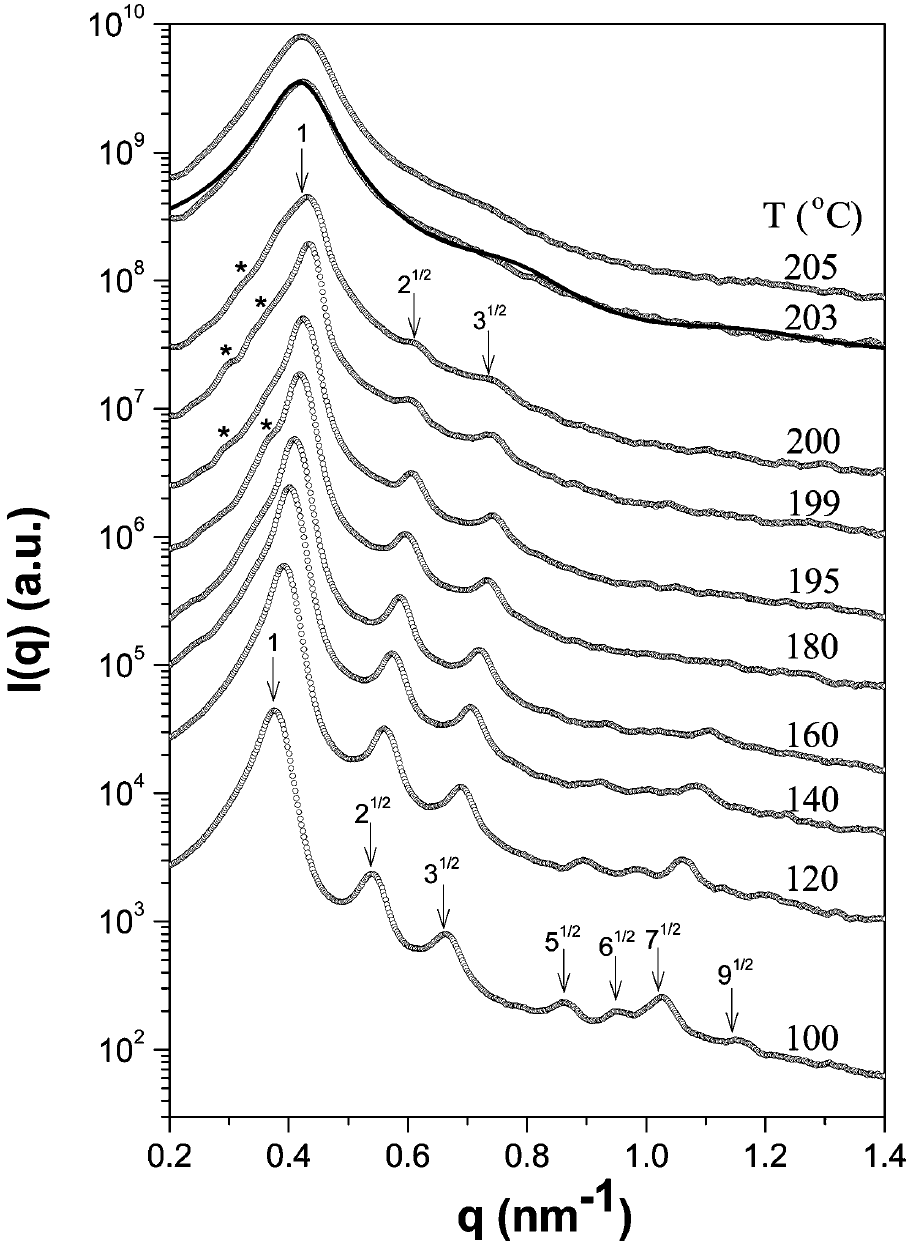 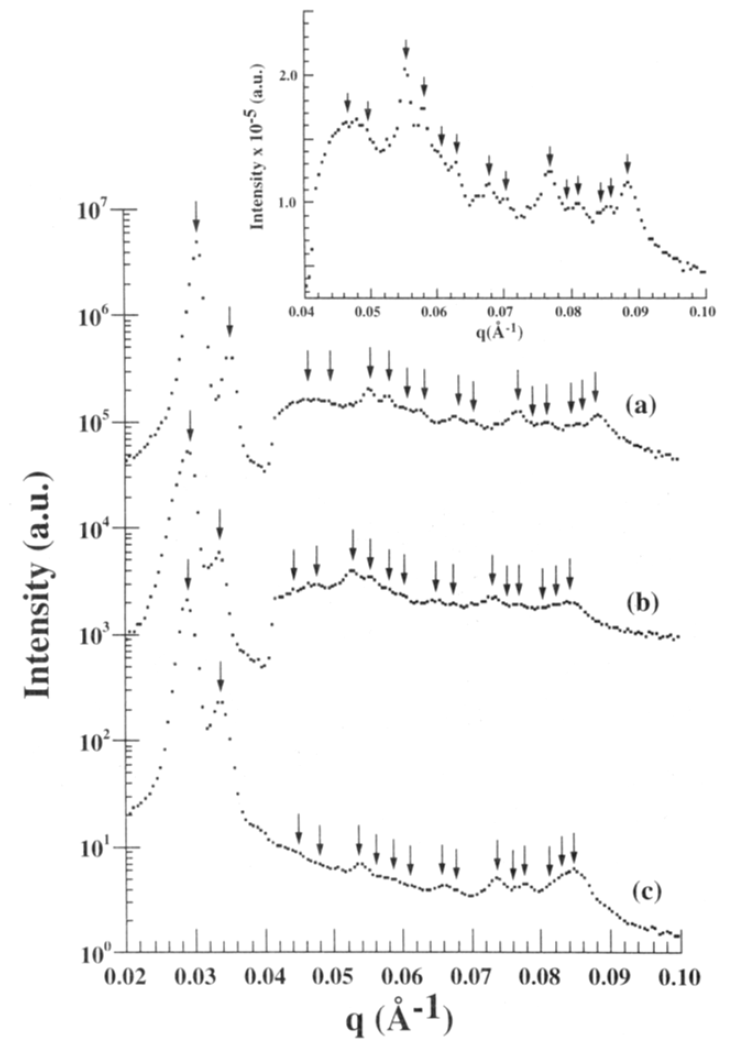 PEO-PB
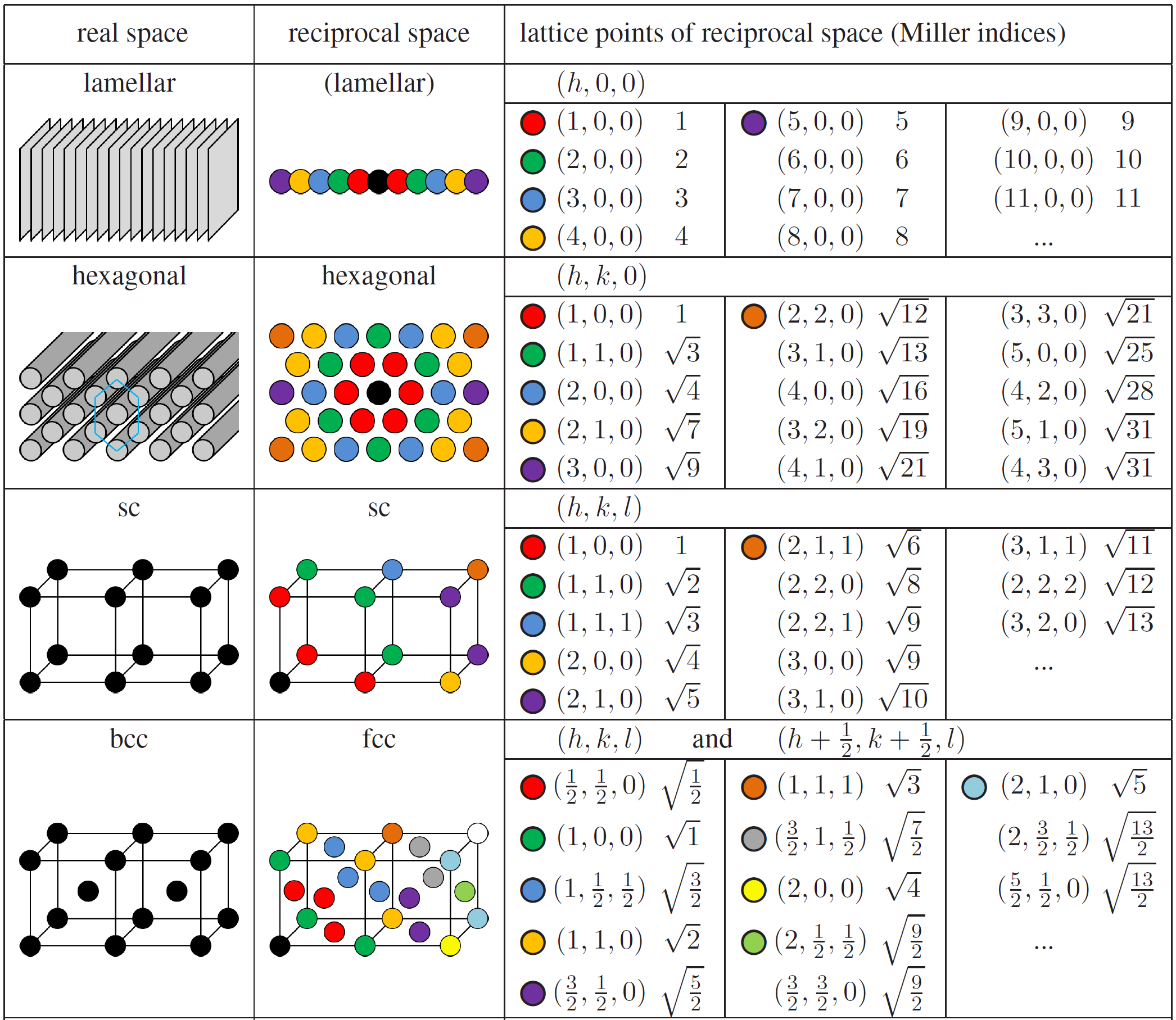 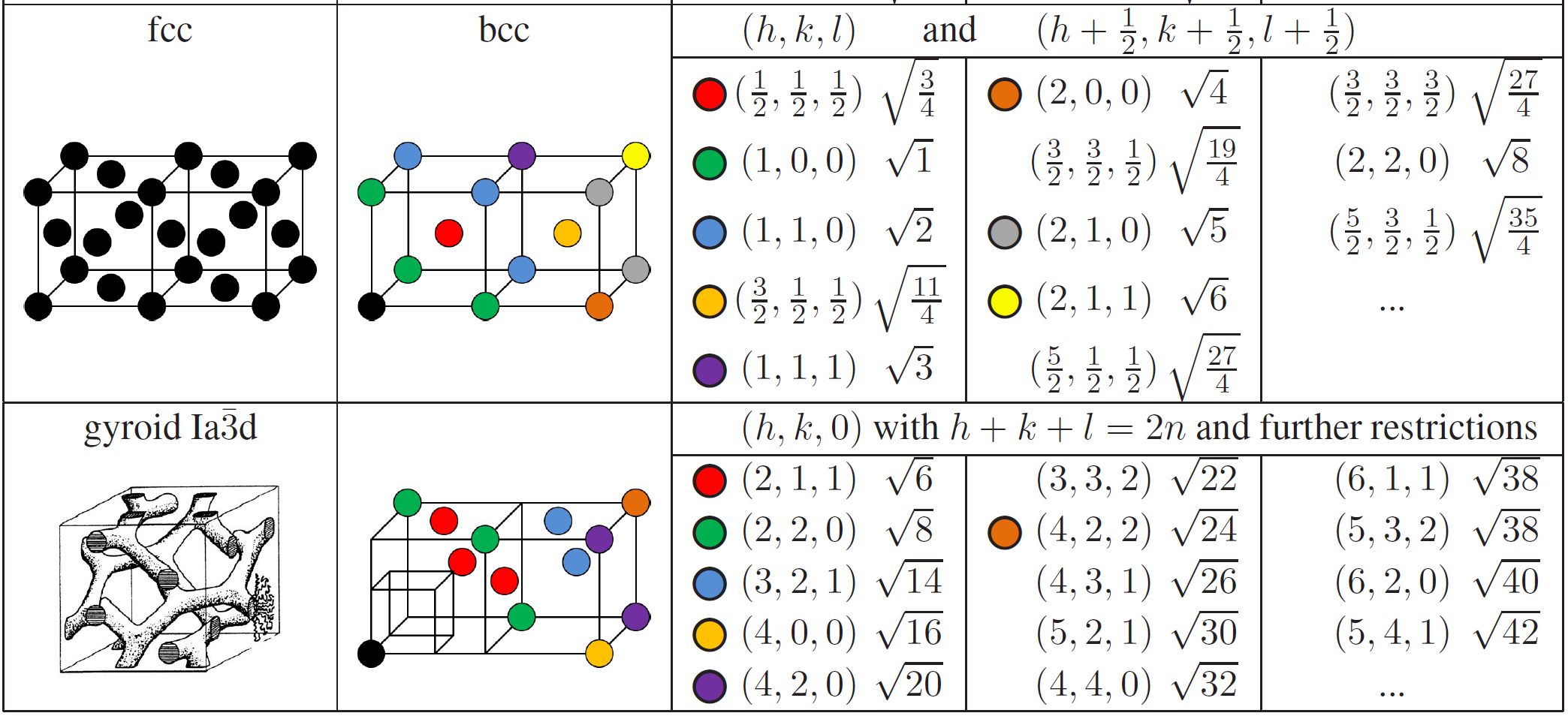 Formfactors
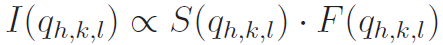 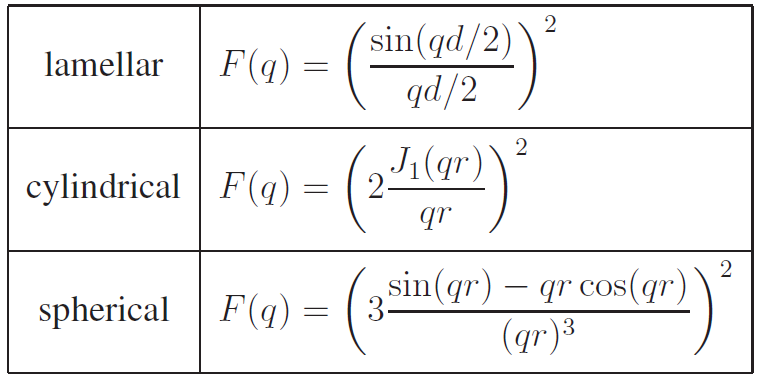 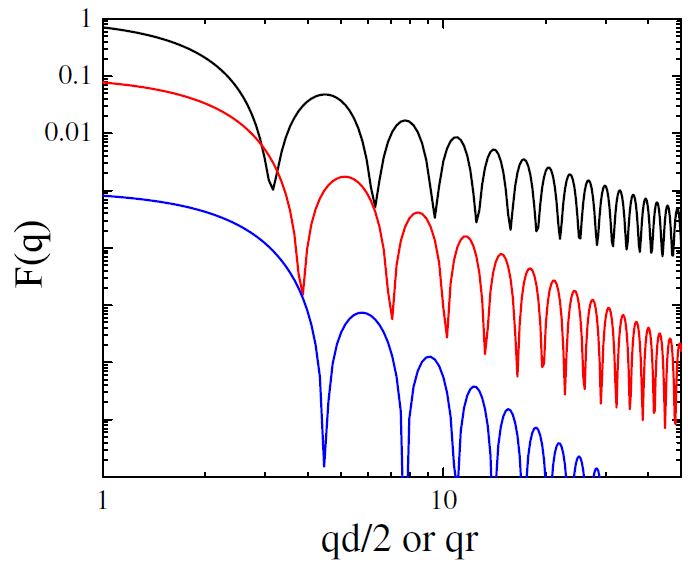 TEM
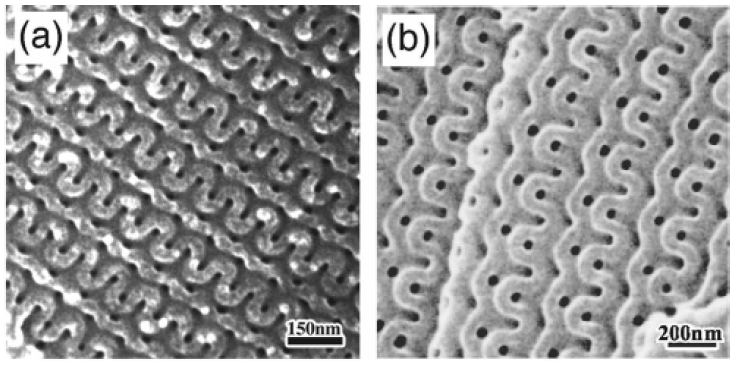 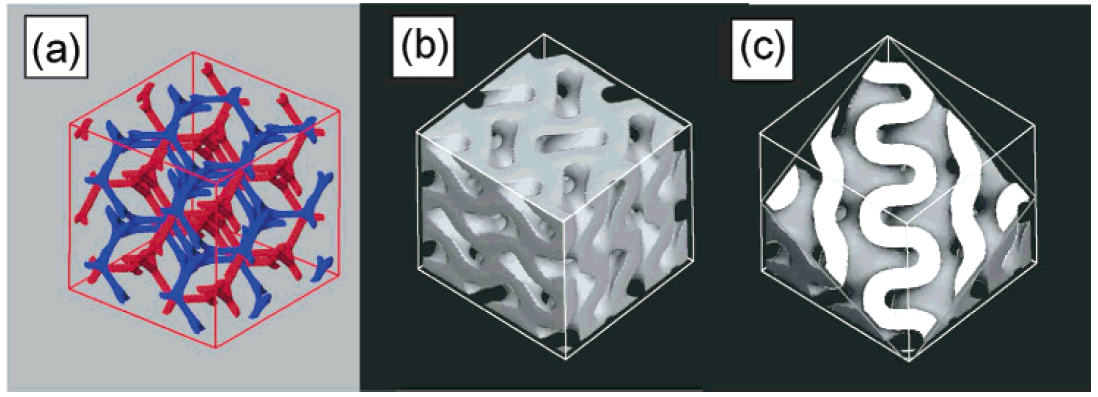 Summary Measurements
Optical

NMR

Rheology
 Relative Viscosities
 Frequency sweep

Small Angle Scattering
 For many peaks: High accuracy
 For indistinguishable peaks: Esoteric

TEM
 Many cuts needed
isotropic / anisotropic
quick and easy
powerful
(single crystals)
…
further extension
Scattering from polymeric systems
Wormlike Micelles
Polymer Micelles
PEP1-PEO1
PEP10-PEO10 and PEP22-PEO22
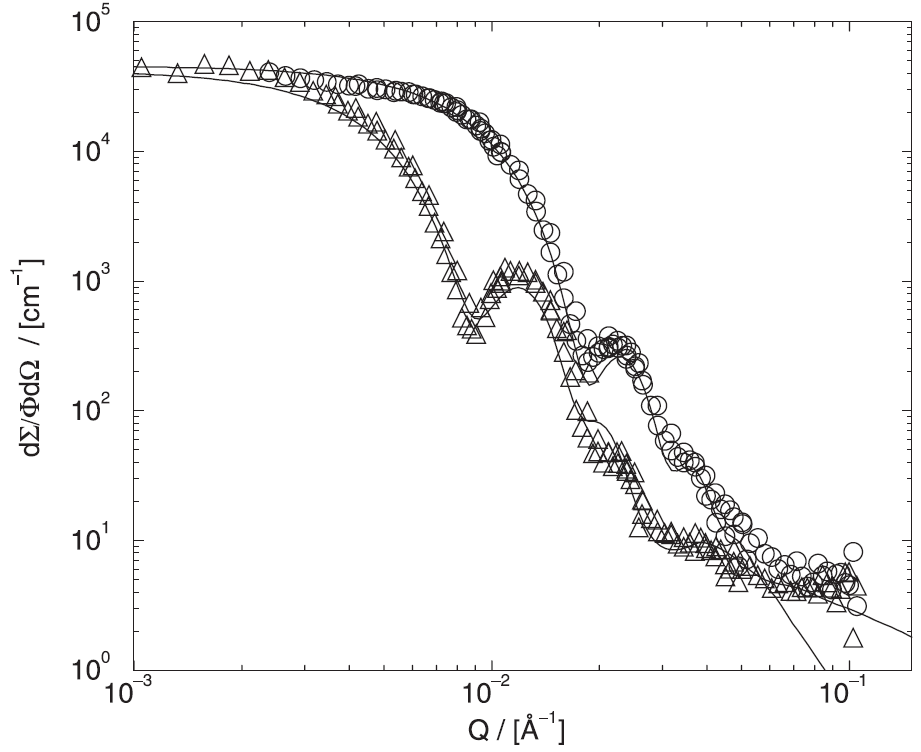 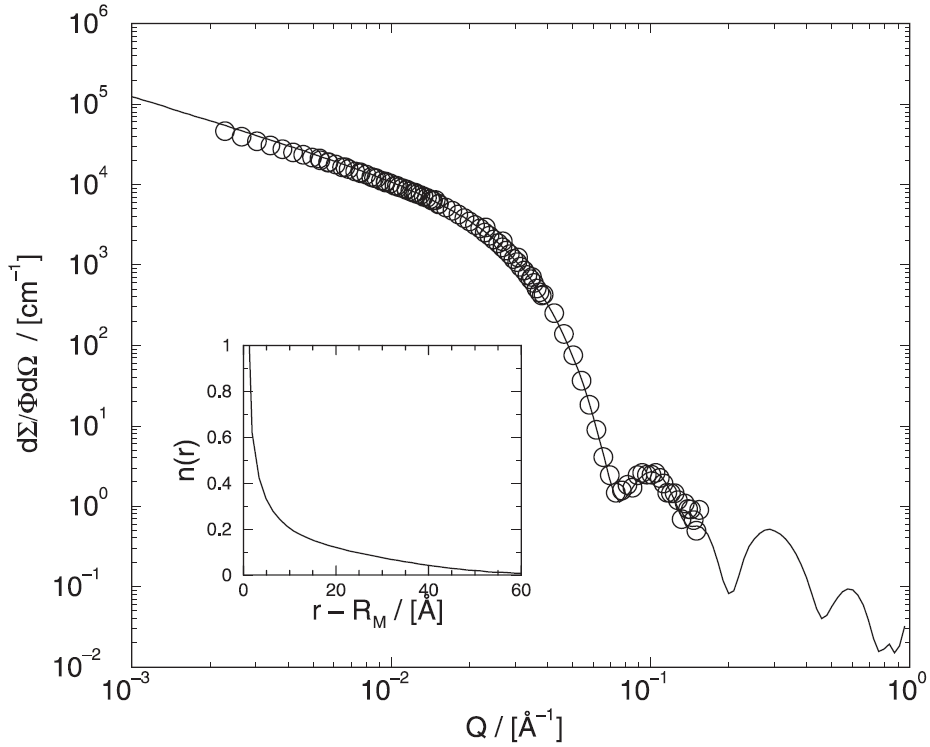 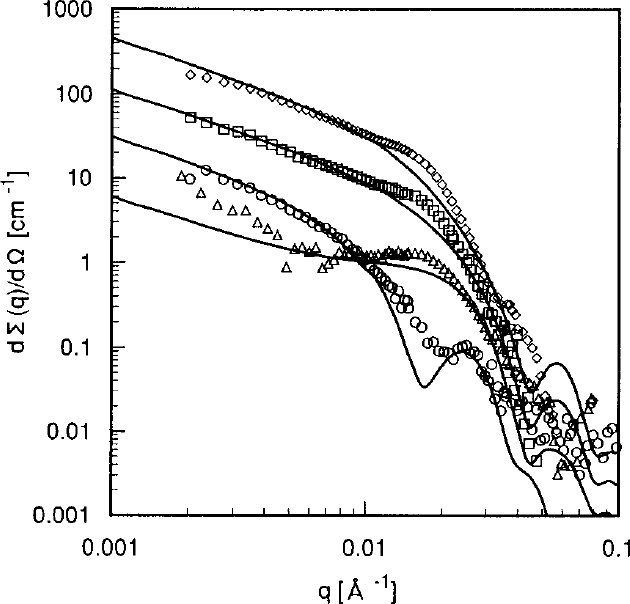 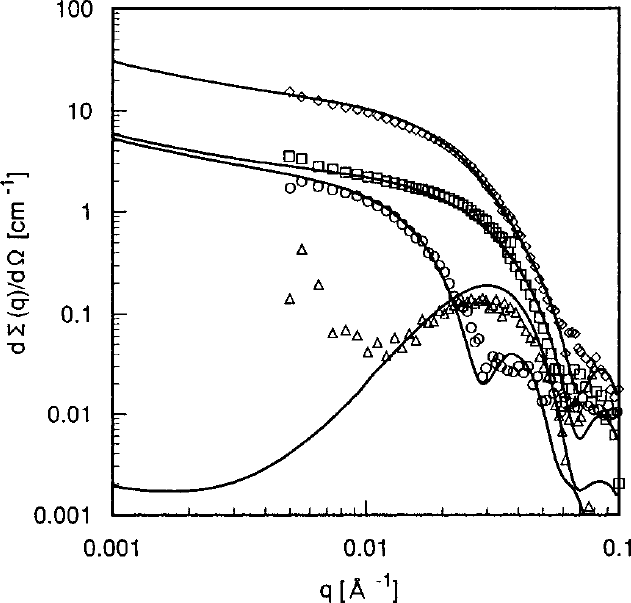 Wormlike Micelles or Polymer
PS in CS2
water/isooctane/lecitin
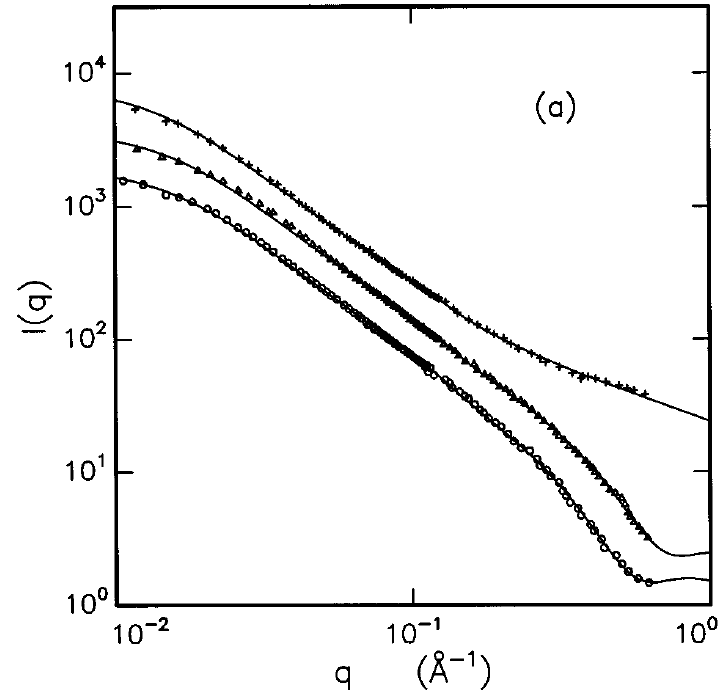 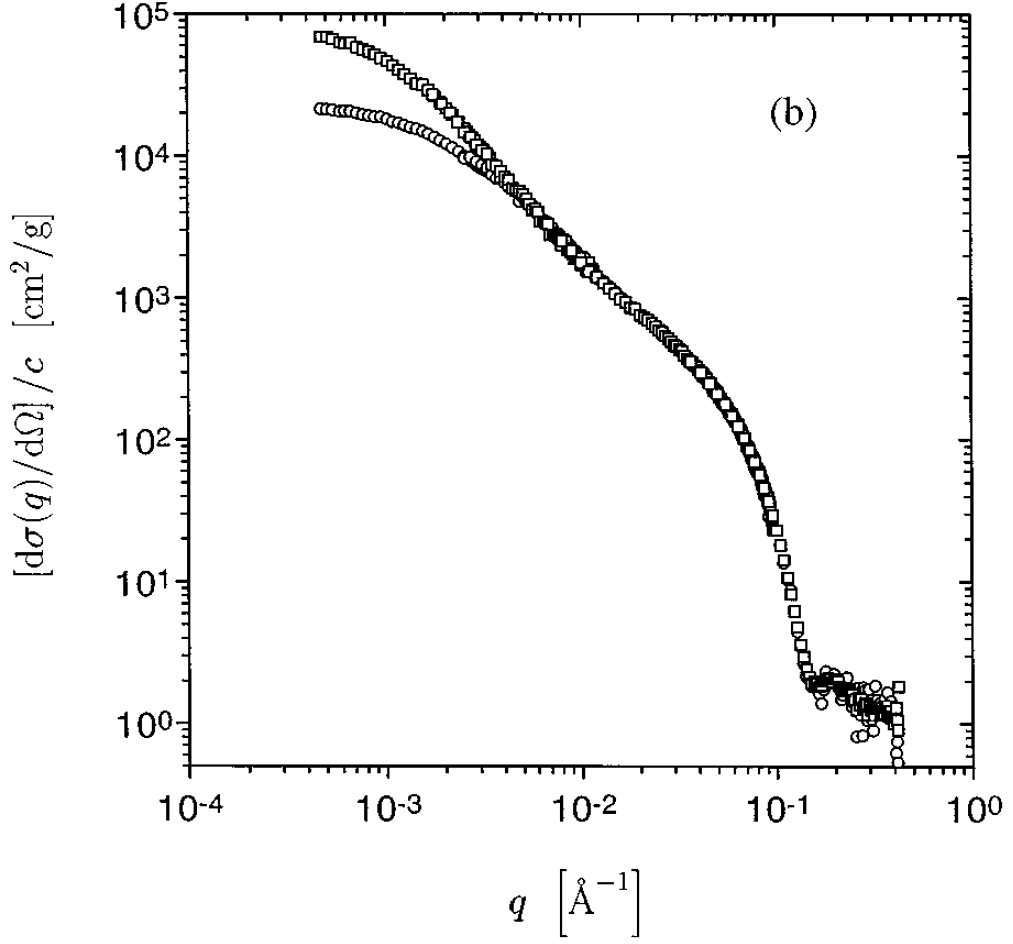 Oil Production
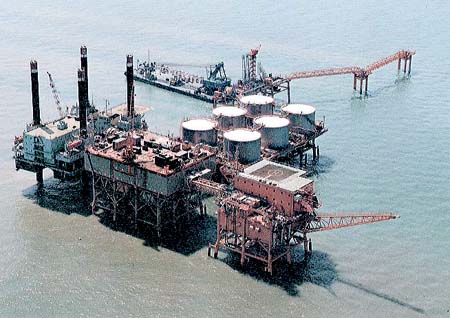 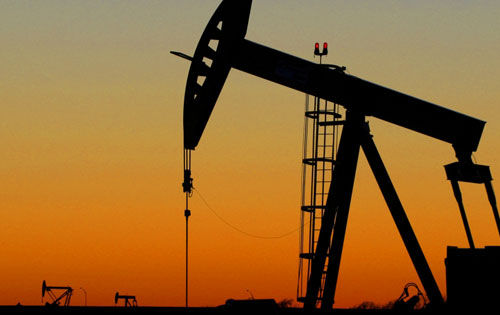 Aqueous Surfactant Systems are used for:
 Drilling Fluid
 Secondary/Tertiary Oil Production
 Fracturing Fluid
Simulations     (M. Belushkin)
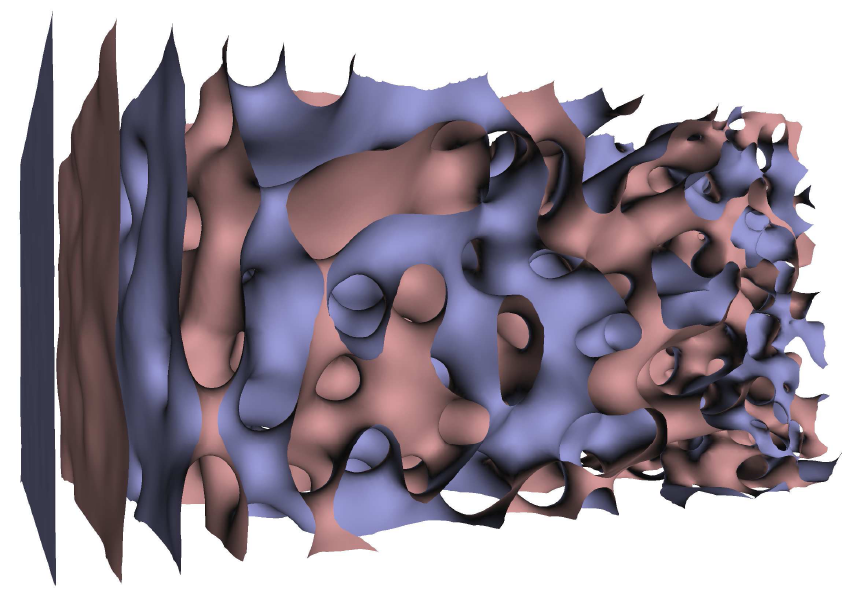 Single order parameter:

+1: Oil
 -1: Water
  0: Surfactant
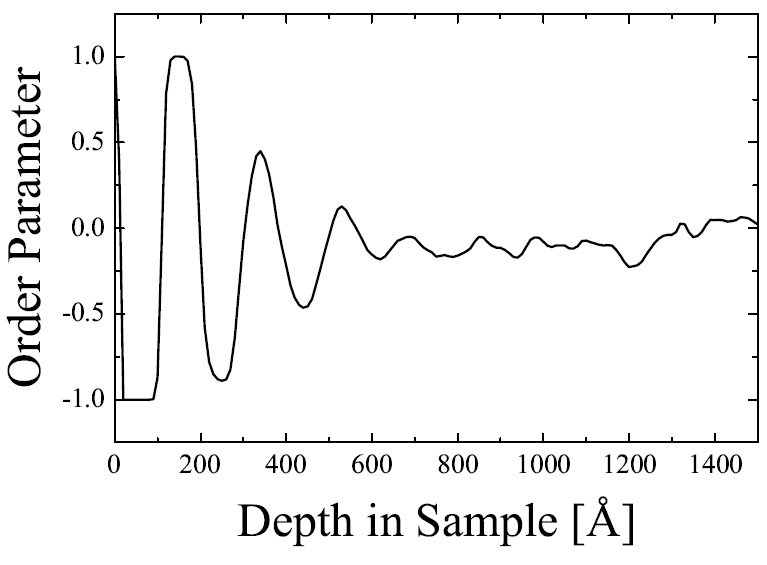 Lamellar order decays !!!
The System
Water:         D2O, H2O     (41.5%vol)
Oil:              Decane        (41.5%vol)
Surfactant:  C10E4           (17.0%vol)

Temperature ca. 25°C
The Cell
15 cm
n
Silicon
2 cm
0.1°
Cd
Cd
0.5 mm
Glass with Boron
The Cell
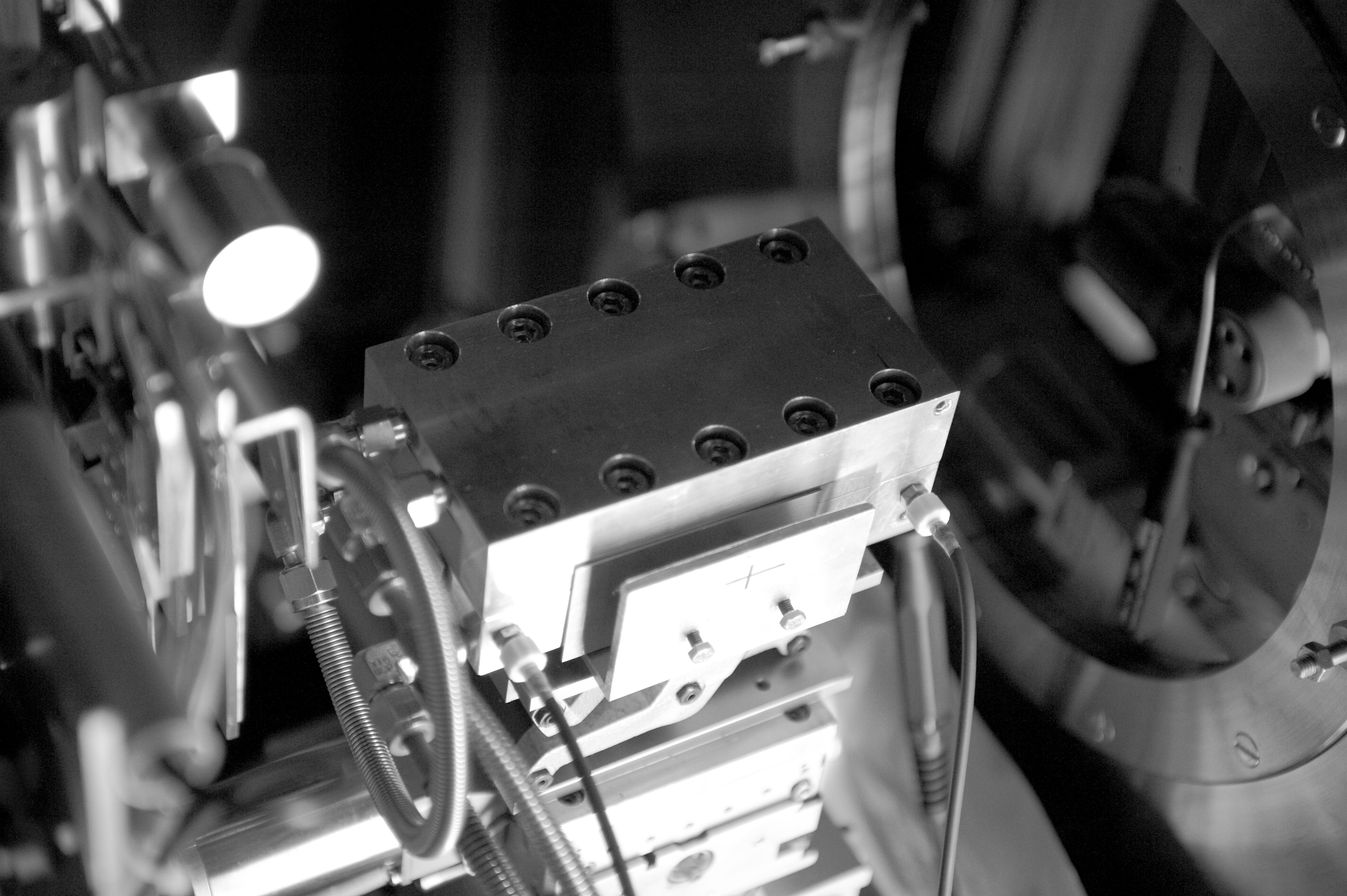 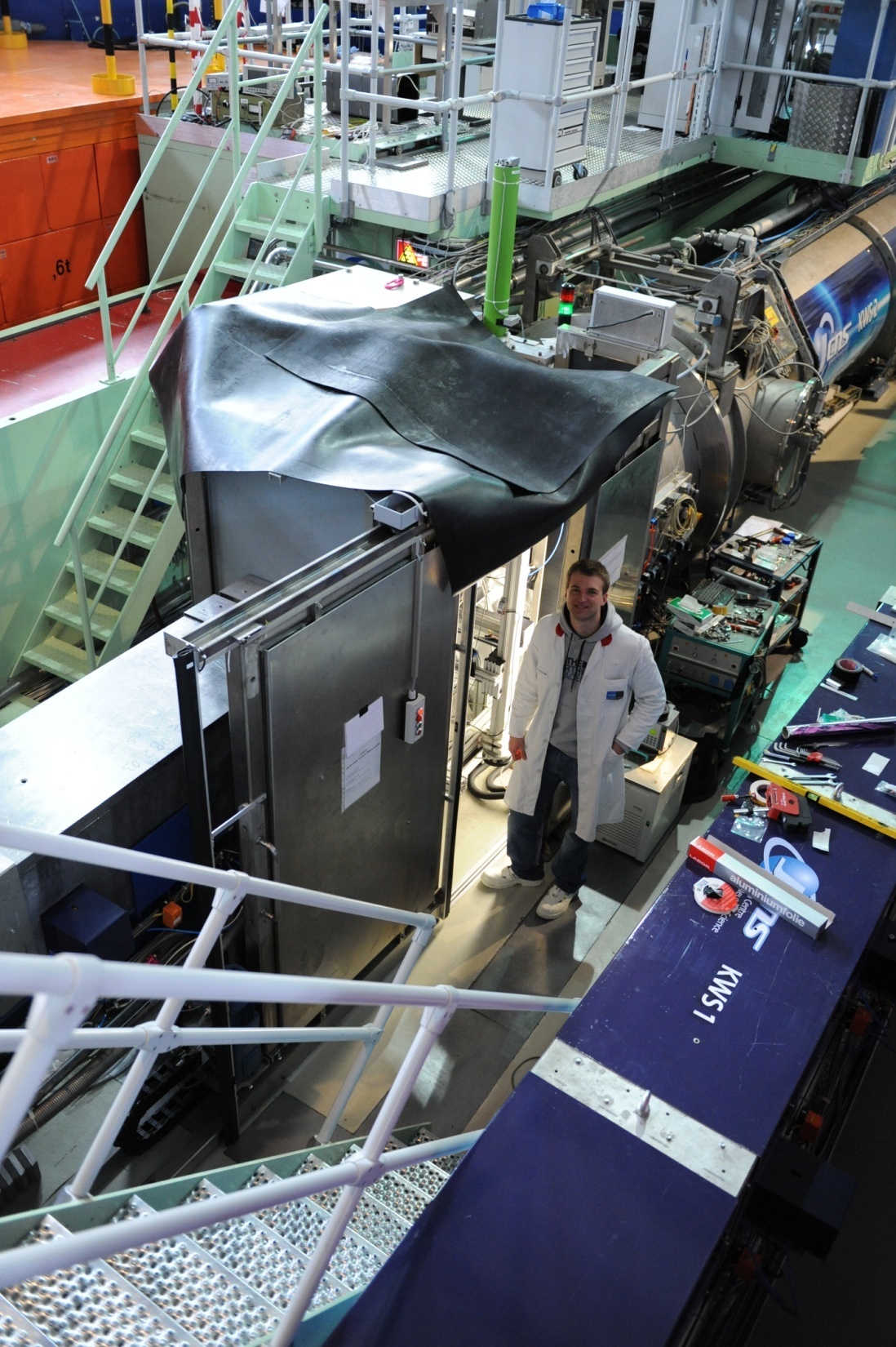 Grazing incidence:
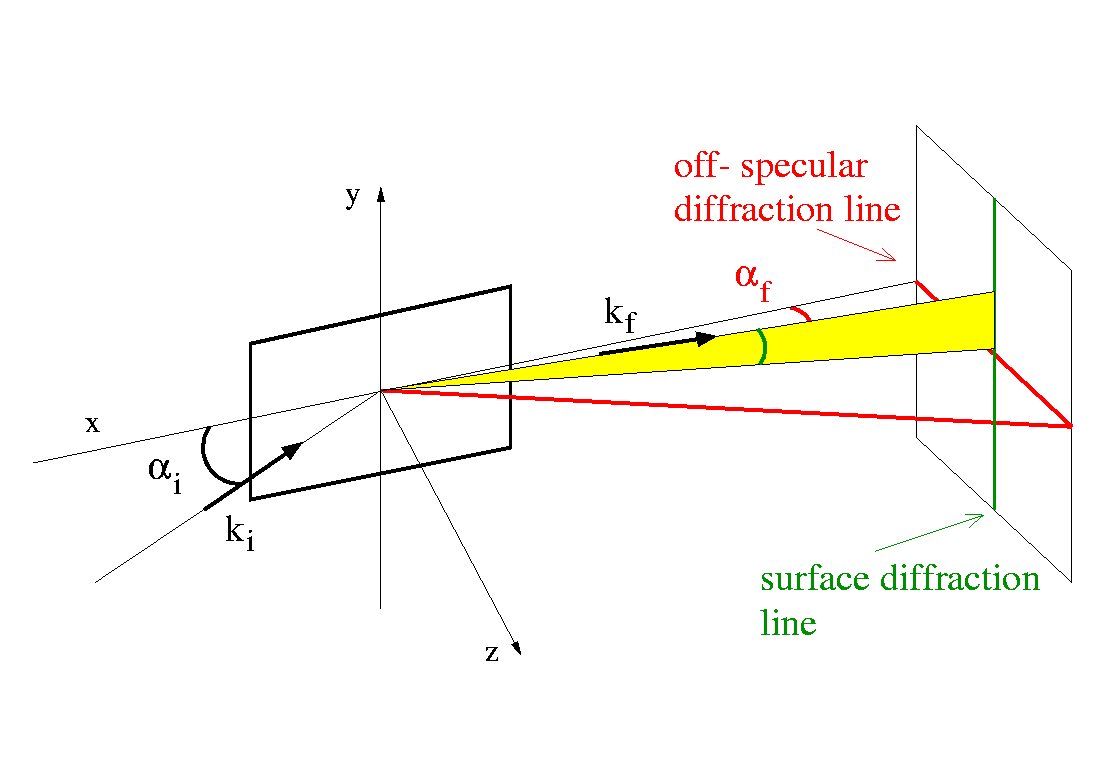 
Reflect.:    1 µm < ζ// < 20 µm
GISANS:  2 nm < ζ// < 600 nm 
(large y,   critical angle)
	   might be large...
Evanescent Wave:       the depth information
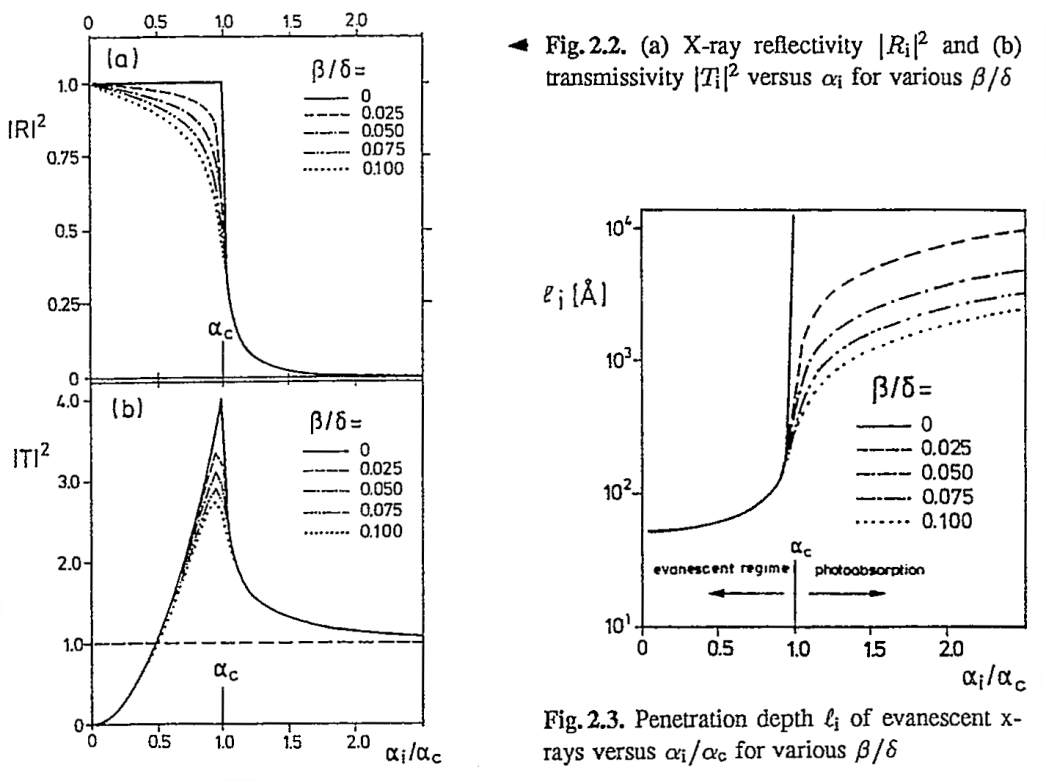 Measurements vs. Fits
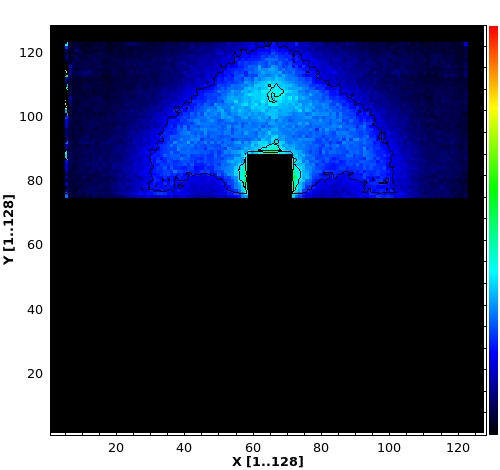 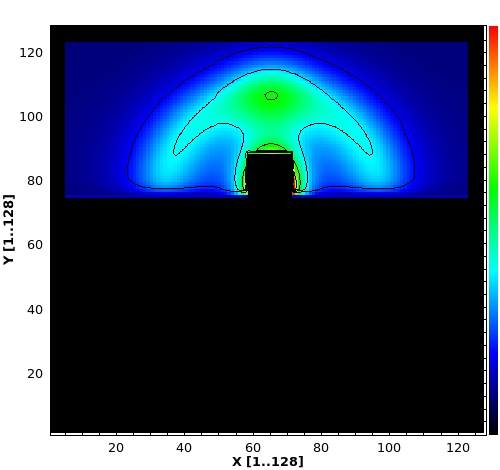 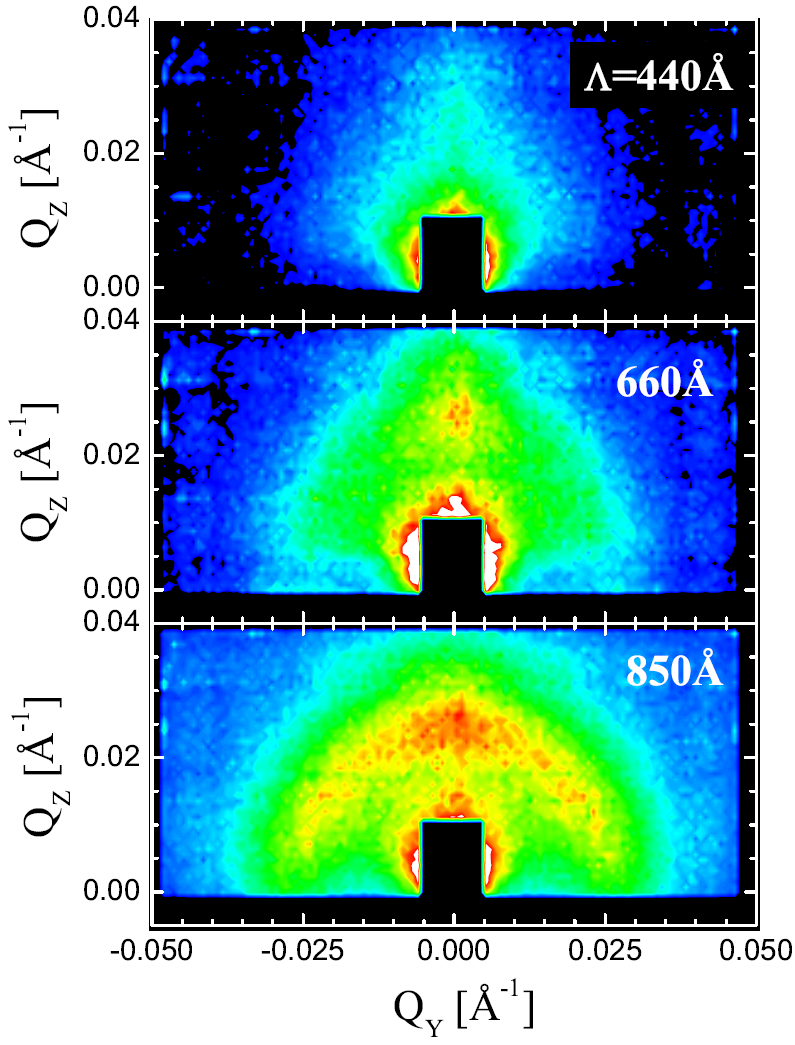 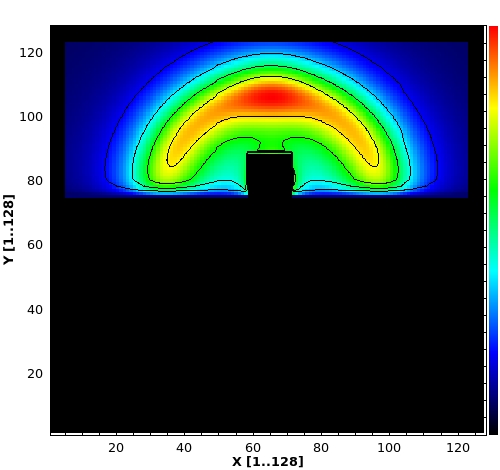 Results from GISANS
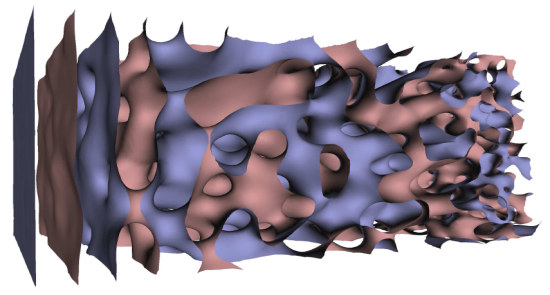 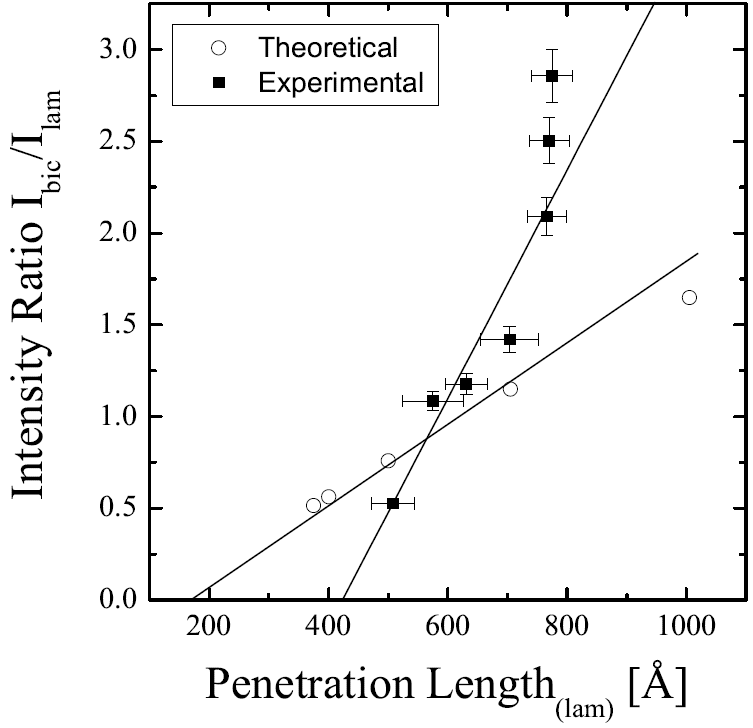 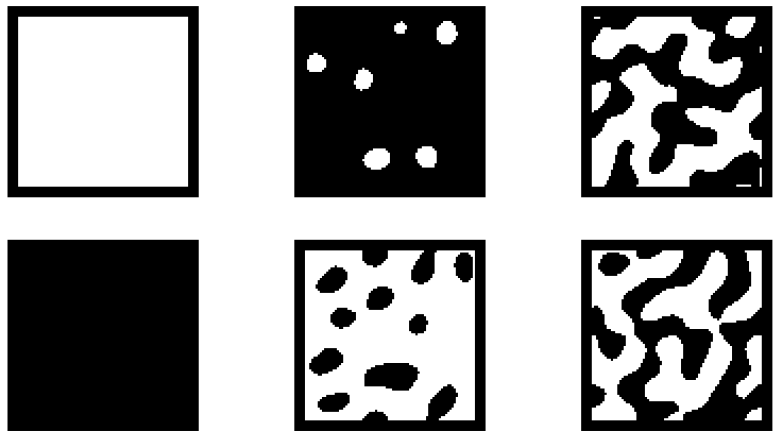 Lamellar: Peak

Isotropic: perforated lam.
                + bicontinuous
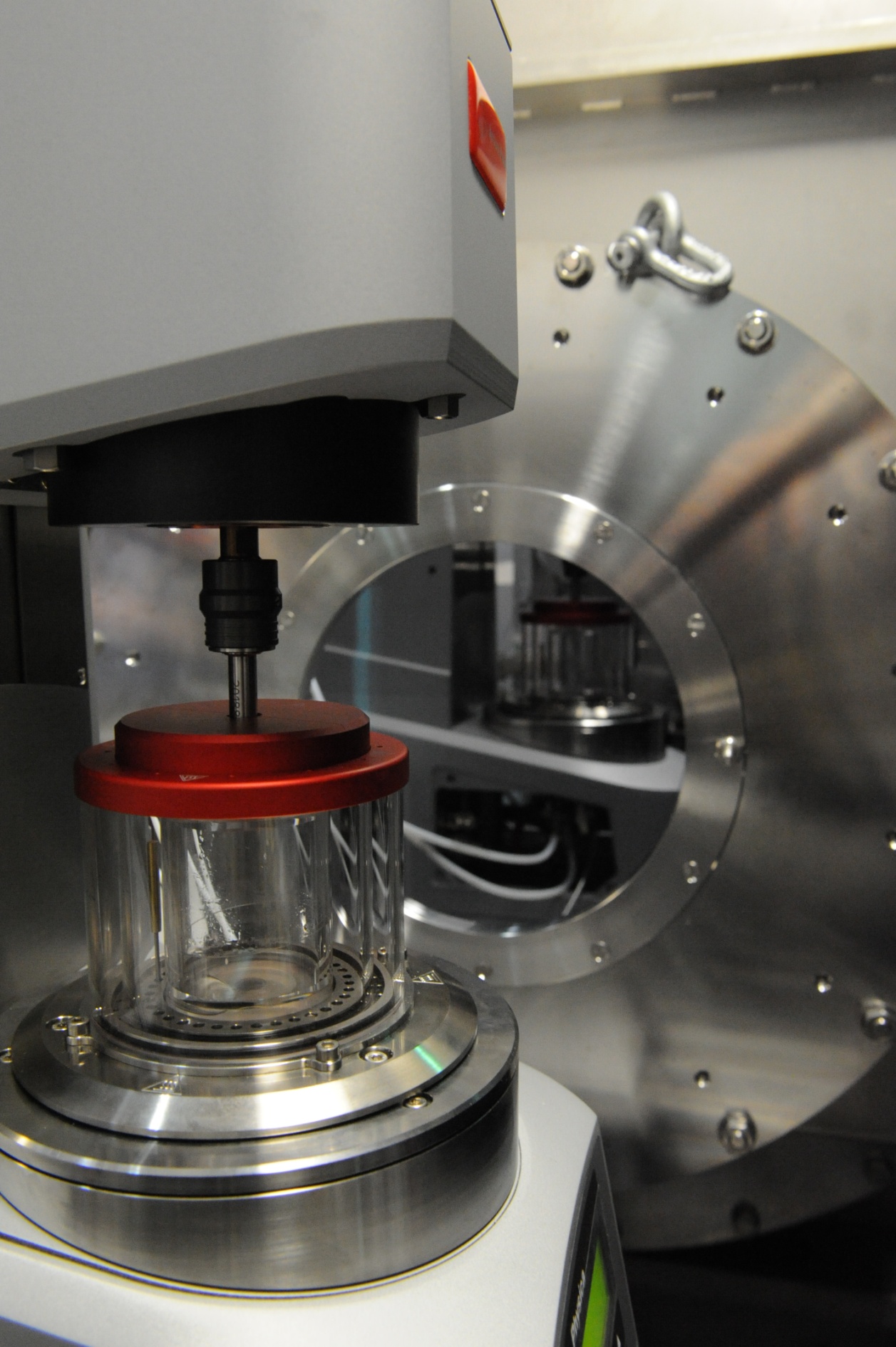 n
n
Microemulsion with Unsymmetric Polymer
WATER
Shear Scans with SANS      hexagonal
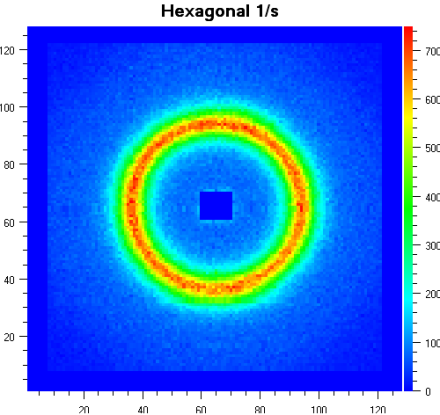 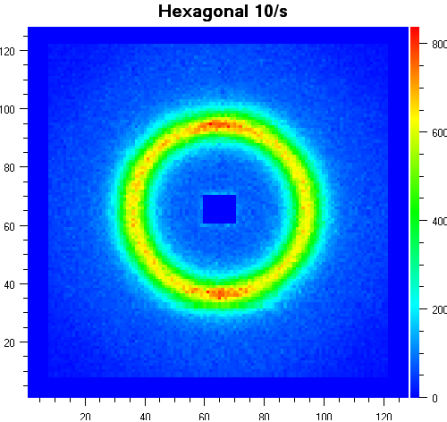 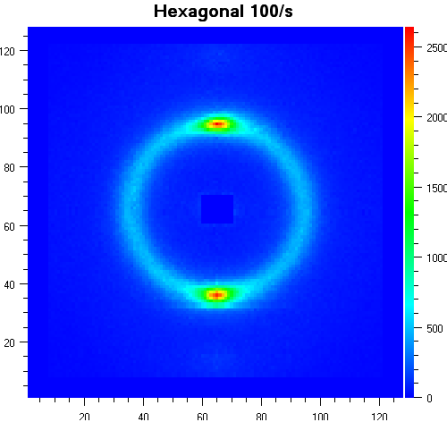 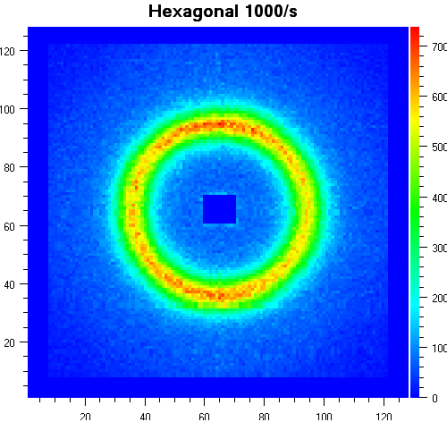 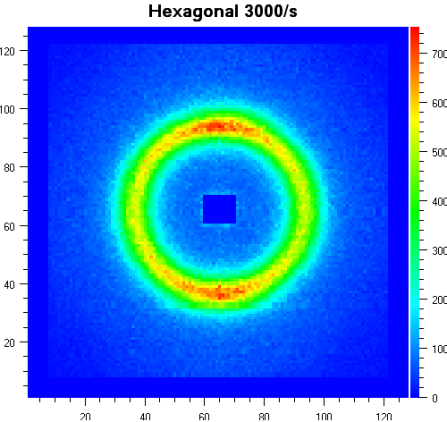 Comparison to Injected Microemulsion in GISANS Cell
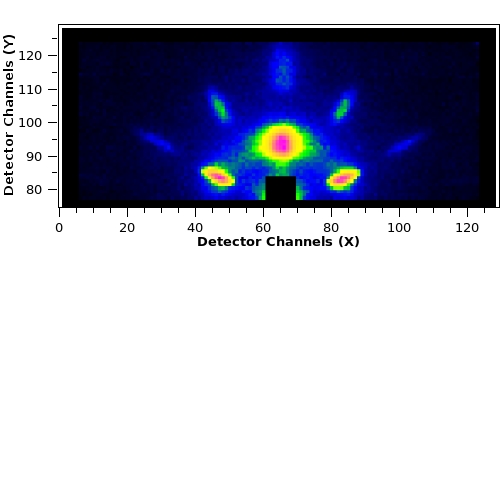 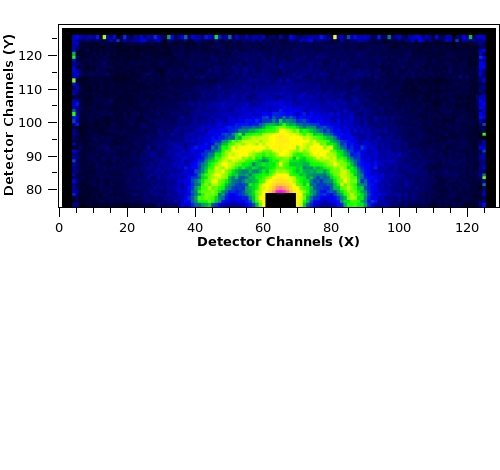 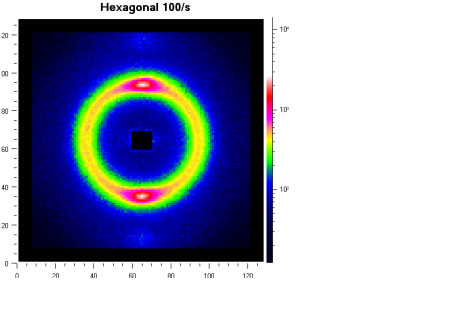 shear
No Alingnment
Perfect Alignment
Lamellar Order
Near Surface
Comparison to Injected Microemulsion in GISANS Cell
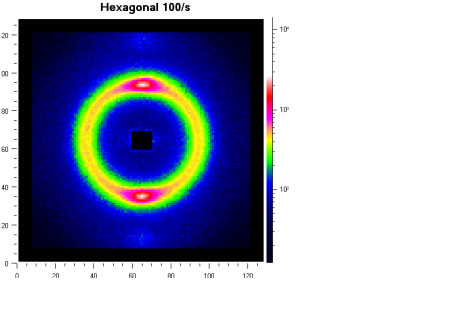 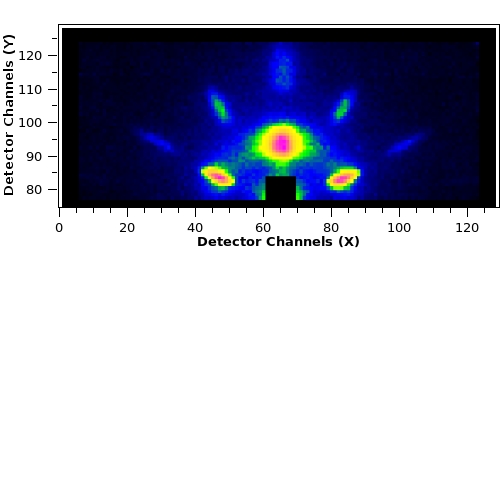 shear
Silicon
Summary
Amphiphile
Condensation – Self Assembly
High Symmetry
Interactions
Concepts: * Aqueous Surfactant Systems 
                   * Microemulsions
                   * (Polymeric Systems) not here
                   * (Mesoscopic Particles) (Ianus) not here

Actual research:
Surfaces
Mesoscopic Particles
Surfactants + Polymers